1
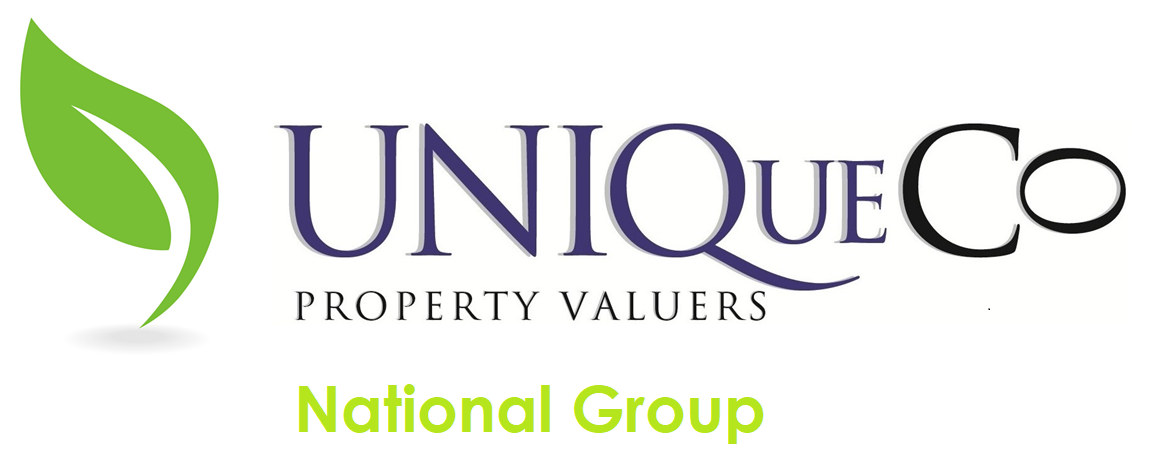 CIGFAROWorkshop By Lourens Nel (Pr.Val)
The Municipal Valuer
Municipal Valuations (Grey Areas) Educational Workshop
2
introduction
Welcome and thank you
who am I?
the discourses?
Session1: Important legislations, application and why?
Session2: The Valuer procurement & appointment. Property Register vs Masterfile.
Session3: Deeds office, Surveyor General Offices and Data collection.
Session4: GVR Maintenance, Supplementary Valuations & Rolls.
3
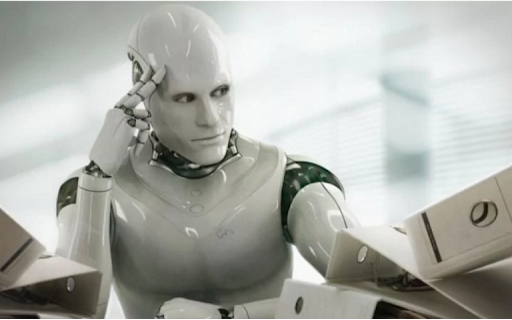 What is a “discourse”?
It is defined as to talk about a subject. 
The General Valuation Roll, Maintenance and Legislative Process of this exercise.
And perhaps various related functionalities facilitated, processed or managed.
As well as other interlinked financial decision making linked to this process where the Valuer are involved.
And the Valuer is not ALWAYS the reason for error.
And perhaps the Valuer should take responsibility to secure their importance.
And maintain their knowledge of this discourse?
4
why did I ask for this opportunity?
and who do I aim to reach?
5
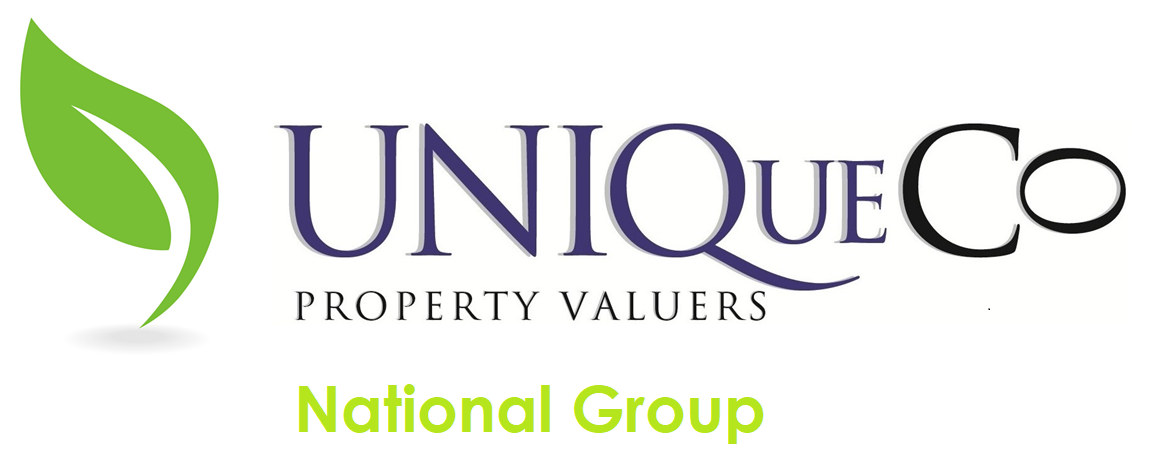 “The narrative of this exercise is to unpack the discourses for the Auditor General and the Municipality, pertaining the compilation of the General Valuation Roll and Supplementary Valuation Process in terms of the MPRA”.
6
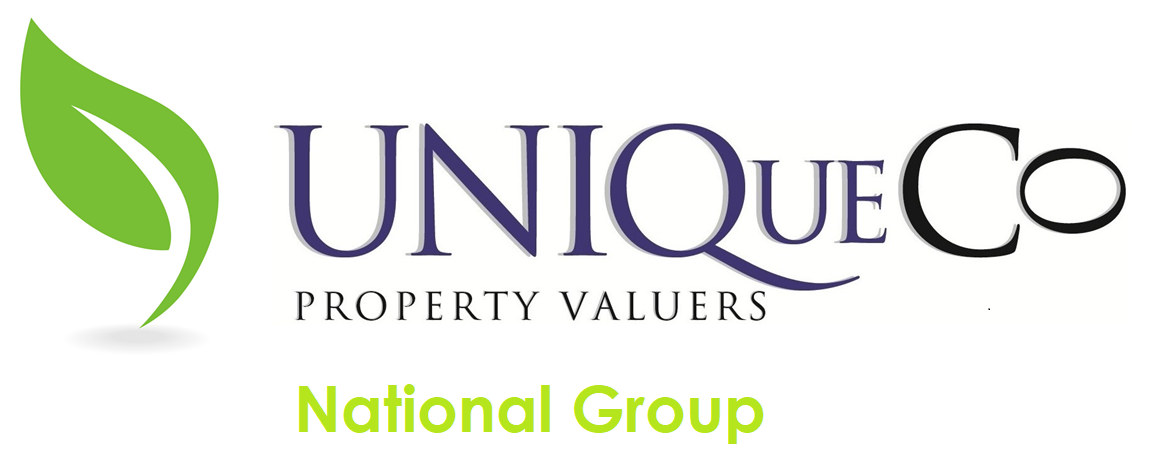 “The purpose is to disclose to the Auditor General and the Municipality, the complexity, procedures, pros and cons pertaining the compilation of the General Valuation Roll and Supplementary Valuation Process in terms of the MPRA”.
7
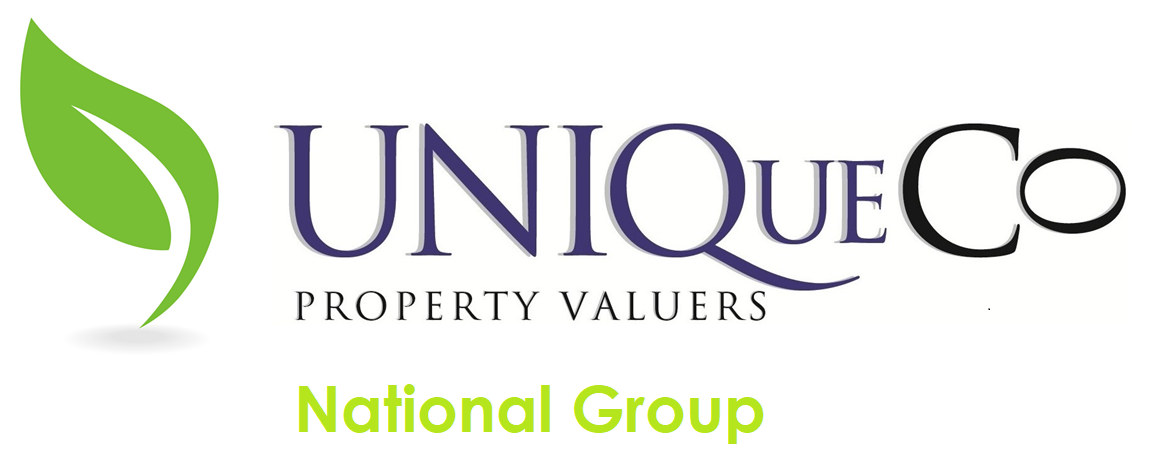 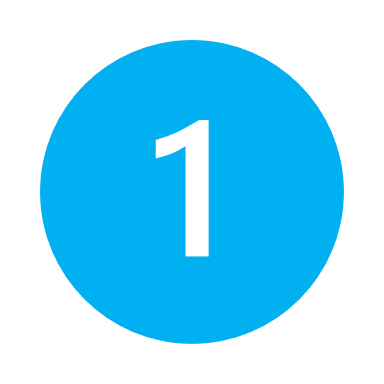 “As it appears the Valuer seems to answering the same questions over and over and over each year”.
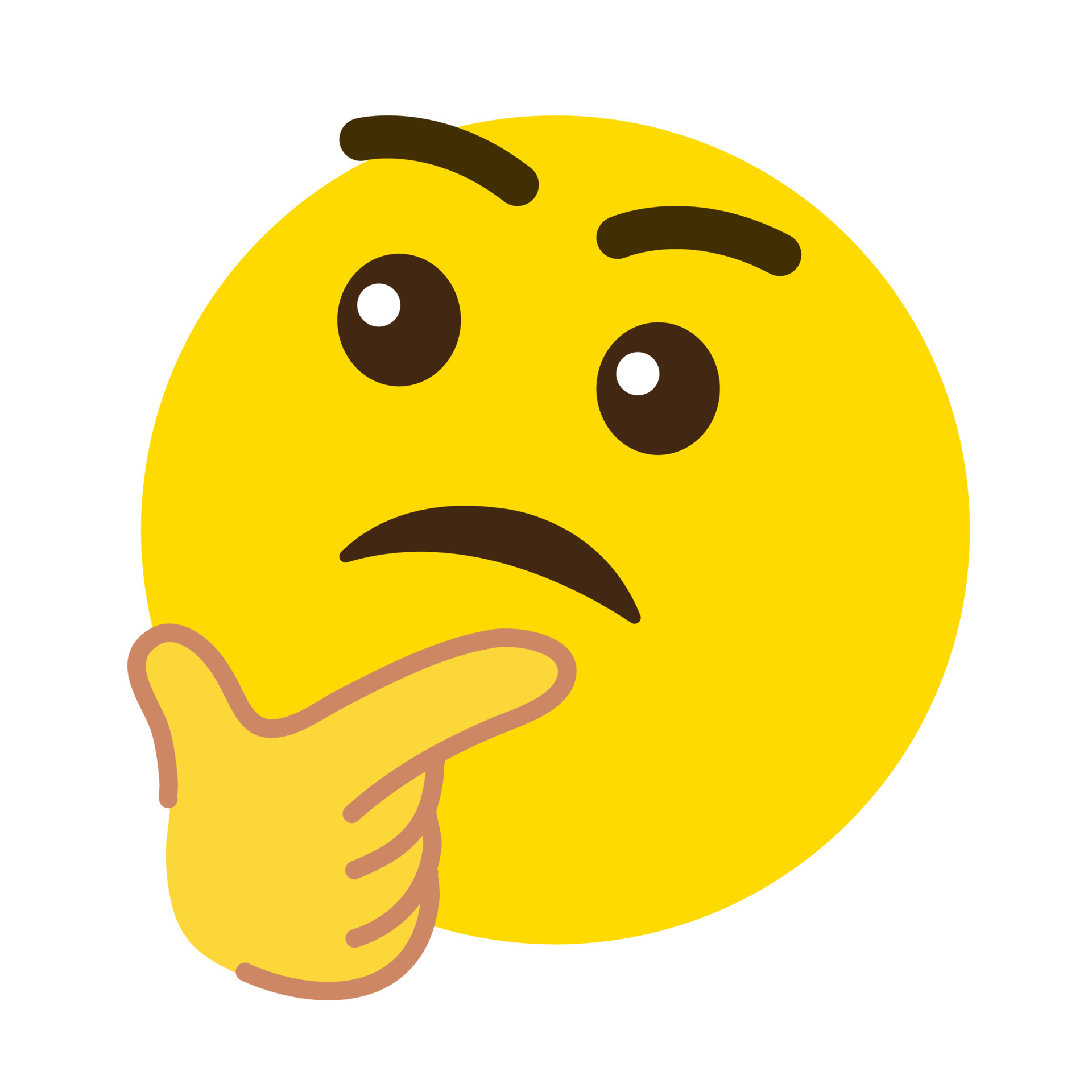 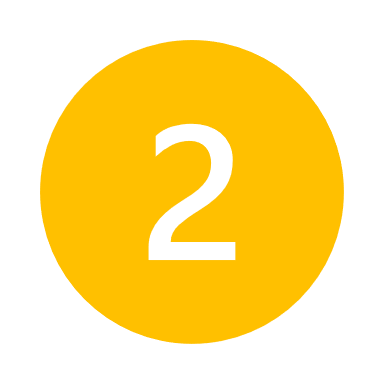 “And when there are error, it ALWAYS seems to be a mistake conducted by the Valuer, simply because the audience do not understand or familiarised themselves with the (1) discourses, (2) purpose, (3) complexity, (4) procedures, and (5) pros and cons”.
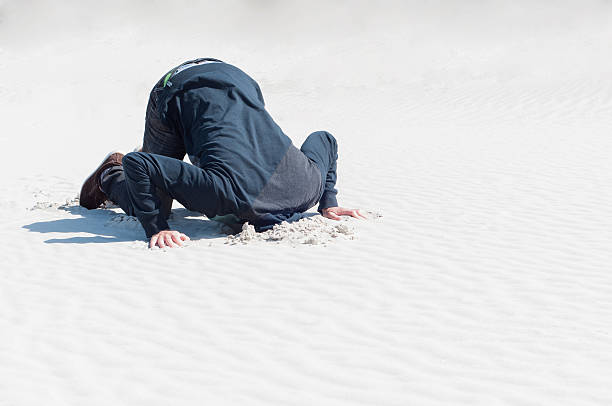 8
Appoint an experienced VALUER
Einstein the VALUER
9
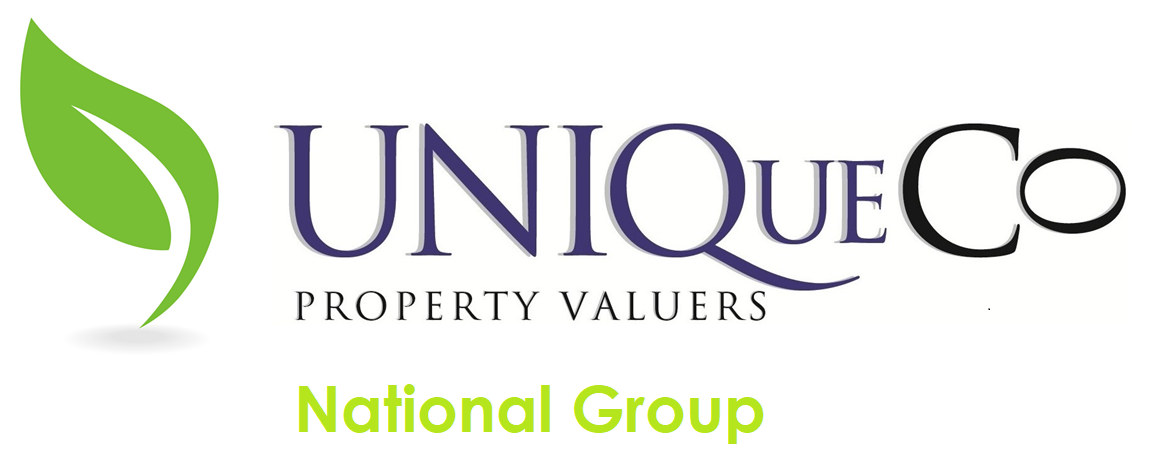 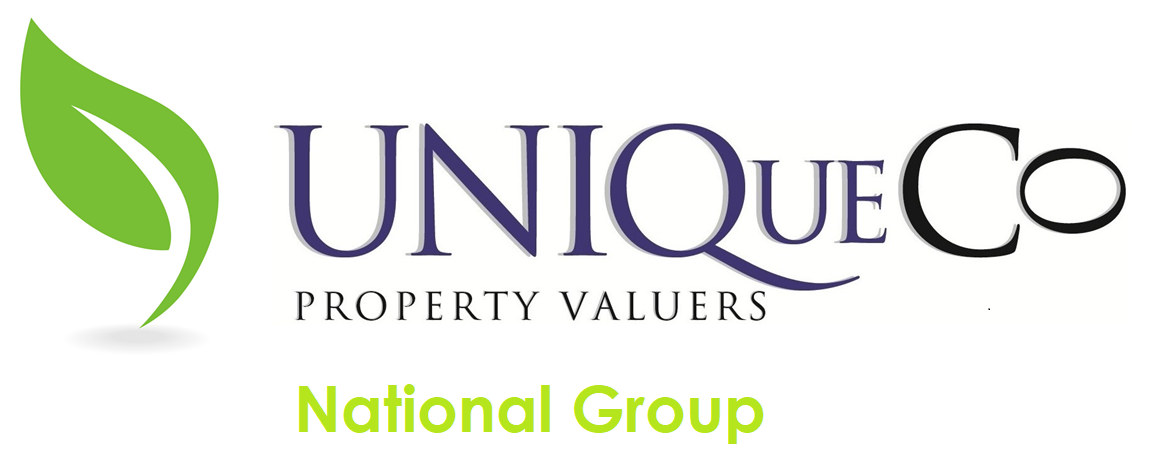 Session1: Important legislations, application and why?
10
who should be in the audience?
the MPRA refers to important role players, (1) the MUNICIPALITY, and (2) the Valuer and (3) the PUBLIC. And lastly but not the least, the (4) Valuation Appeal Board (VAB)
the MPRA refers to important role players, (1) the MUNICIPALITY, (2) the Valuer, (3) the PUBLIC. And (4) the Valuation Appeal Board…
(1) the municipal manager, chief financial officer, finance department, town planning, etc.;
(2) the municipal valuer, assistant valuers, project manager, data collectors, company directorate and management, etc.;
(3) property owner, representative or perhaps neighbour, etc.;
(4) board chairman and members……
11
who should be in the audience? (cont.)
&
as supporting “TOOLS” for assisting and or monitoring the municipalities and procedures, (5) a BILLING SYSTEM service provider, and on general valuation roll implementation compliancy procedures, (6) COGTA. 

And then for overviewing financial status and unqualifying audits, (7) the feared AGSA.
Perhaps National Treasury and SALGA as well? They have a specific role to play……
12
what is the role of the Valuer as Financial Service Provider (FSP)?
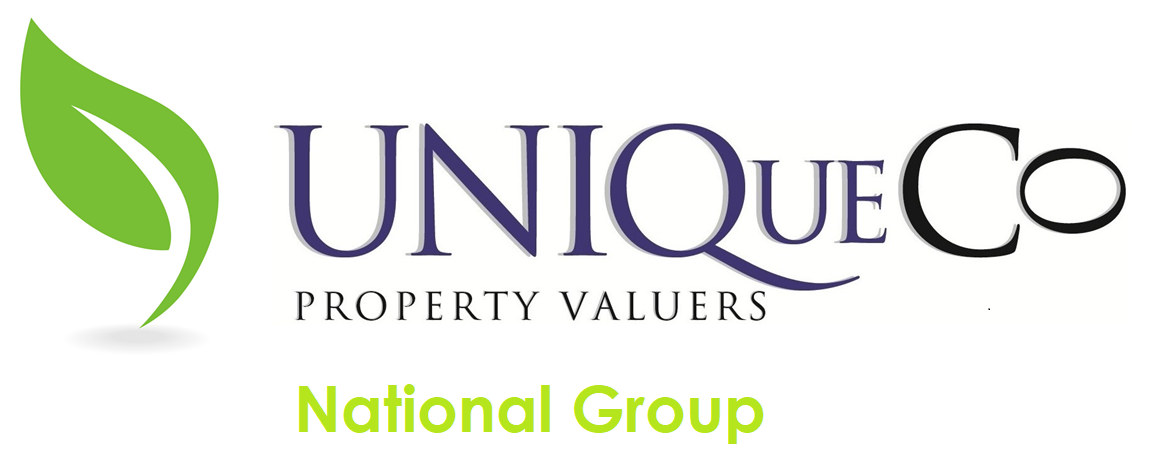 “it is (1) to provide value, (2) advice on value, (3) assist to understand value, and (4) how to apply value”.
“with reference to financial decision making, budgets, risk assessment and management”.
13
basic overview points…
compilation of the General Valuation Roll (GVR),
maintenance (Sec79) and Supplementary Valuations (Sec78),
supplementary Valuation Roll/s (SVR),
some (but 4 important) standout important legislations applicable to Mass Appraisal for the Valuer,
does all the applicable role-players fully understand the application and implications of these legislations?
the role of the “public”.
processes, requirements, pros and cons, towards the MPRA, affecting the outcome of the (1) General Valuation roll, (2) Supplementary Valuations and (3) Supplementary Valuation Rolls.
14
session1 – primary legislations?
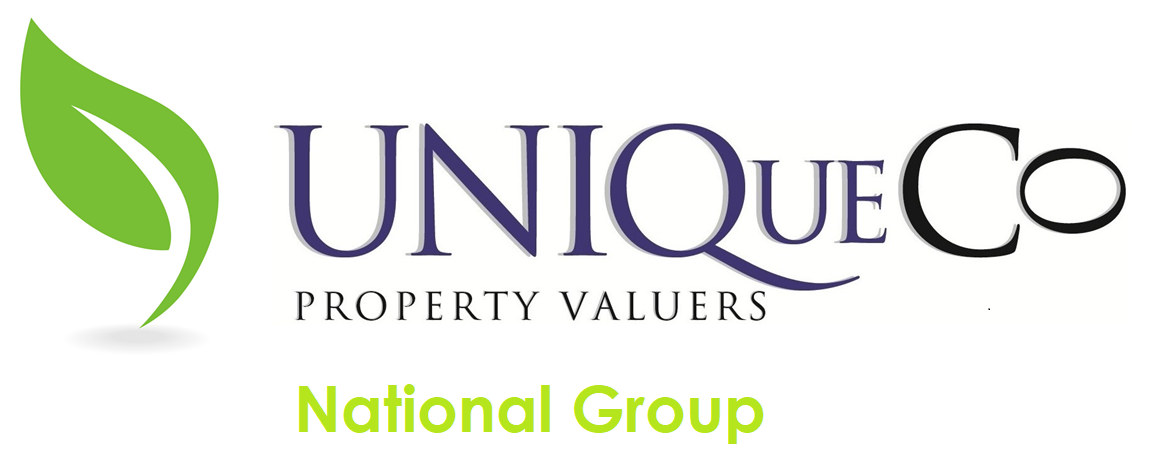 The constitution grants municipalities income generating powers, stated by the White Paper on Local Government, 1998, providing for:

Revenue adequacy and certainty;
Sustainability;
Effective and efficient resource use;
Accountability, transparency and good governance;
Responsibility and accountability to local taxpayers for the use of public funds,
Equity and redistribution;
Equitable treatment regarding the provision of services;
Development and investment;
And macroeconomic management.
15
primary legislations (cont.)
This white paper was the founding document for the Municipal Property Rates Act, 6 of 2004 (MPRA), which replaced the former “Ordinance of Transvaal”.
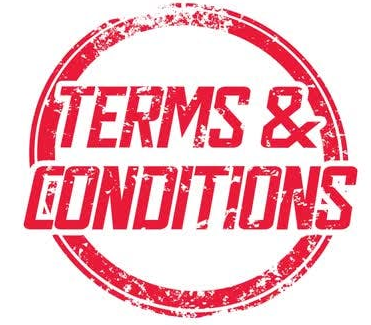 the MPRA refers to important role players, (1) the MUNICIPALITY, (2) the Valuer, (3) the PUBLIC. And (4) the Valuation Appeal Board…
&
as supporting “TOOLS” for assisting and or monitoring the municipalities and procedures, (5) a BILLING SYSTEM service provider, and on general valuation roll implementation compliancy procedures, (6) COGTA. And then for overviewing financial status and unqualifying audits, (7) the feared AGSA.
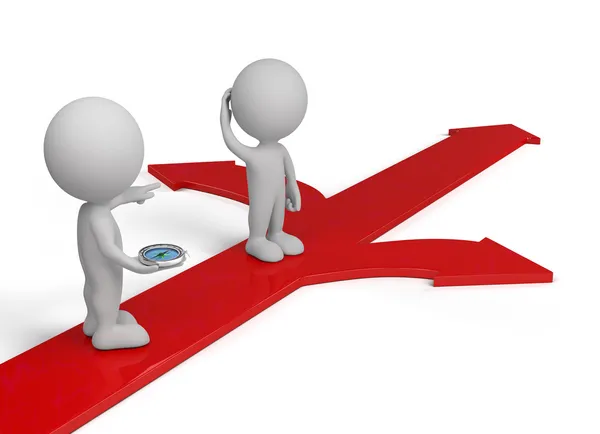 16
primary legislations (cont.)
Municipal Property Rates Act, 6 of 2004 (MPRA) is supported by applicable legislations running parallel with the MPRA:
Municipal Finance Management Act 56 of 2003, (MFMA);
Municipal Systems Act 32 of 2000, (MSA)
Municipal Structures Act 117 of 1998,
The Promotion of Administrative Justice Act 3 of 2000 (PAJA); and 
The Constitution of the Republic of South Africa, 1996.
The Promotion of Access to Information Act 2 of 2000, (PAIA);
The Protection of Personal Information Act 4 of 2013, (POPIA);
Spatial Planning and Land Use Management Act 16 of 2013, (SPLUMA).
17
highlights…
the principal, consultants and public are governed by related legislations, standards, policies, practice notes, guidelines and frameworks which prescribes and guides the power of the municipality through the Municipal Property Rates Act 6 of 2004 (MPRA).

the key regulatory sections elaborates on the (1) legislative environment governing municipal valuations, as (2) imperatives for compliance and (3) are by no means intended to be exhaustive. 

And (4) the solution and services provided by “the audience” must demonstrate compliance herewith.
18
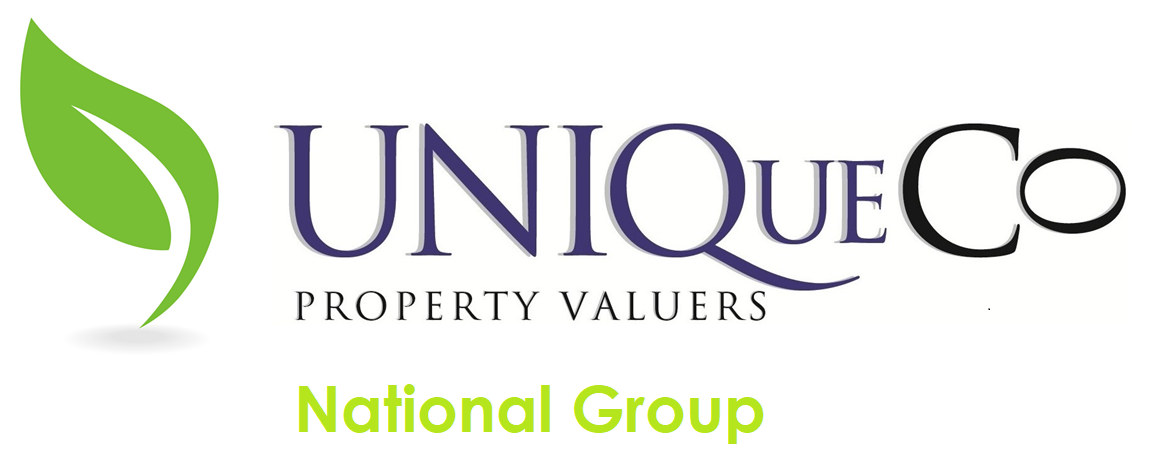 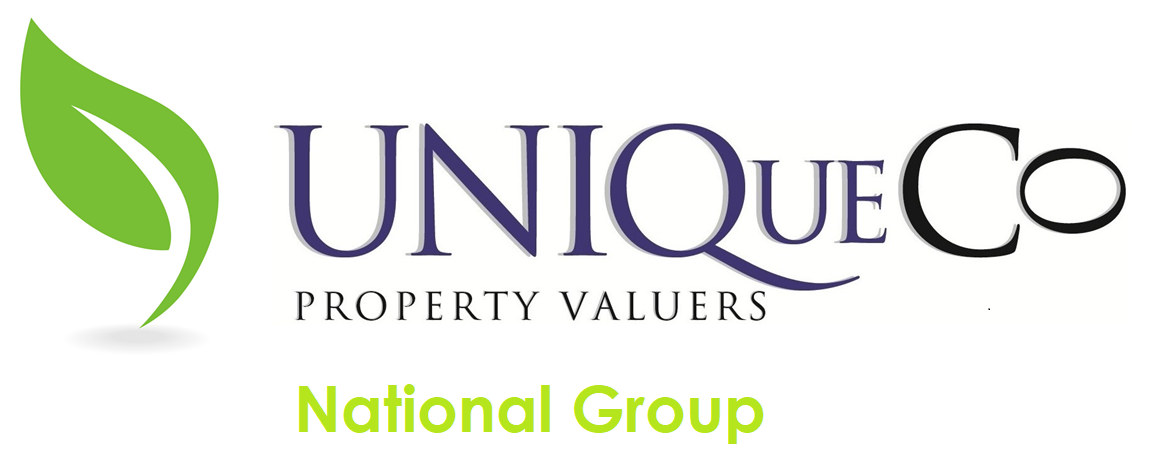 two primary key regulators…
19
the Municipal Property Rates Act
Impose rates on property; 
to exclude certain properties from rating in the national interest; 
to make provision for implementing transparent and fair system of exemptions; 
reductions and rebates through rating policies; 
to make provision for fair and equitable valuation methods of properties; 
to make provision for an objections and appeals process; 
to amend the Local Government: Municipal Systems Act, 2000, to make further provision for the serving of documents by municipalities; 
to amend or repeal certain legislation; 
and to provide matters connected therewith.
20
the Municipal Finance Management Act
The MFMA places responsibility on the Municipal Accounting Officer for compliance;
to secure sound and sustainable management of the financial affairs of municipalities and other institutions in the local sphere of government;
to establish treasury norms and standards in the local sphere of government;
and to provide for matters connected therewith.
21
The narrative and discourses pertaining Valuations for Municipal Purposes?
For the municipality, as “Principal” and the Valuer as “Consultant” or “FSP”, valuations are required to provide for:
  
the General Valuation Roll (GVR);
Maintenance (Supplementary Valuations);
Ad Hoc Valuations;
improved Financial Reporting referring to Generally Recognised Accounting Practice (GRAP) i.t.o Sec89 of the Public Finance Management Act (PFMA)
“ALL subject to a Land Audit and comprehensive Property Register”.
22
…and valuation type and purpose for?
Rates & Taxes
Category classification, utility, ownership, value changes, consolidations/subdivisions, building completions, etc.

Land Asset Register (GRAP16 – INVP) (GRAP17 - PPE) (MSCOA)
Identification, verification, land value, improvement value and total (fair value)

Ad Hoc Valuations
Disposal of municipal property, servitudes, rental valuations, etc.

Building Insurance Assessments;
Impairment, updates, individual report, risk assessments, etc.

Etc.
23
For the Valuer, the following points are important?
The MPRA and other important legislations?
The power of authority passed on to the Valuer by the applicable legislations?
The responsibility of the Valuer to comply with legislations and regulations?
If no one regulate us as Valuers, what measures do we take to improve ourselves?
The valuation methodology (GVR versus GRAP) in “principal” and in “practice”?
And “tools” (Deeds/Cadastral Data, VRMS, etc.) at hand.
“Financial Feasibility” – What can, and should we do about it?”
24
…which legislations stands out to the Valuer?
Municipal Property Rates Act (MPRA)
Property Valuation Act (PVA)
Consumer Protection Act (CPA)
The Promotion of Access to Information Act 2 of 2000, (PAIA);
Protection of Personal Information Act (POPIA) 
And the Municipal Finance Management Act (MFMA)
25
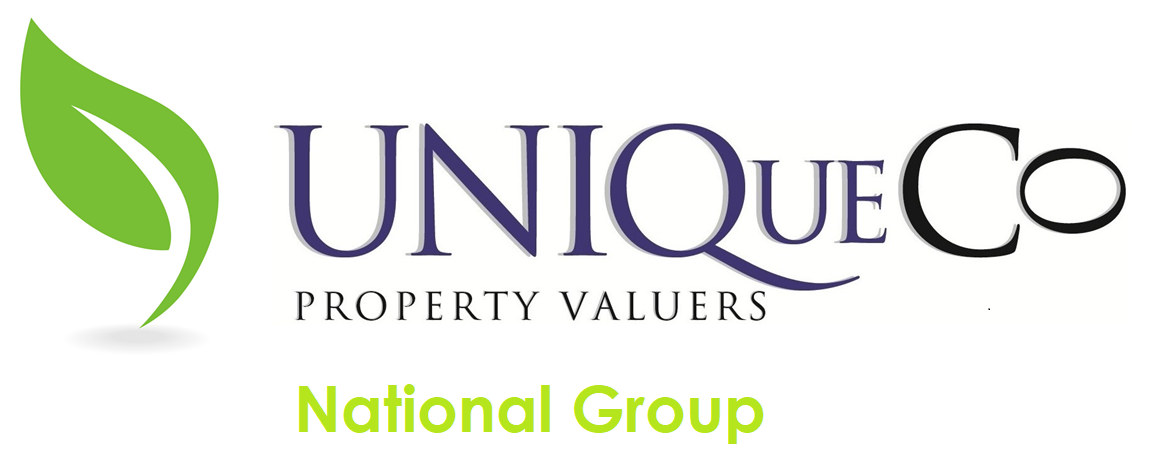 the Municipal Property Rates Act
the Consumer Protection Act
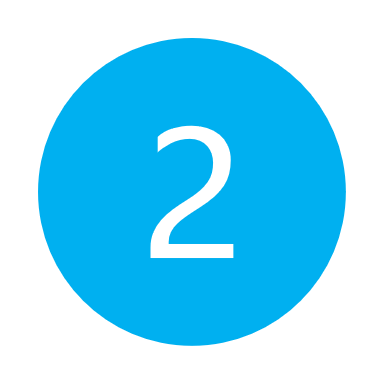 26
the Municipal Property Rates Act
Herewith highlighted some important sections of the MPRA a Valuer should acquaint themselves with, amongst many other:

Section 3, 4 and 5 – referring to the “adoption and contents of the Rates Policy, and regularly”, as well as the “community participation”; (Requires updates, regular updates, and circulation to Valuer, as well as confirmation whether the Valuer applied and complied to the changes and applicable requirements) If not?

Section 6 – Refers to By-laws. These does not necessary affect the Valuer and Valuation, however, it might have an effect to either the owner or utility of an applicable land, supporting certain allowances, which then can affect either Value or Category or both.  

Section 8 – Differential Rates, which entails the criteria set out in municipal rates policies pertaining levying of rates for different categories (property type), determent according to the use of property, permitted use, and or a combination of the two;
27
the Municipal Property Rates Act (cont.)
Section 8 (cont.) – PSP (State-owned and public service purpose) – grey areas. For example, post offices vs Eskom, etc. State-owned schools versus private? Is it fair? Concerns?

Section 9 – Properties used for multi-purpose. Category (Sec8) not applicable anymore, however additional line items apply. What does it mean? Pros and cons?

Section 23 – Register of properties – Somewhat a bit of a grey area of understanding between a Property Register (for the applicable reasoning of Asset Verification) and a General Valuation Roll, fixed for 4 or 5 years, but flexible pertaining regular maintenance through Supplementary Valuations (Sec78 and 79). What does this mean? There are Property Registers for Rating Purpose (GVR & SVR) (Inclusive of historical data) and other such as for the Municipal Property Land Asset Register in relation to GRAP and MSCOA. Purpose, application and legislations creates a bit of a confusion to “the audience”.

(Covered in sessions 2 to 4)
28
the Municipal Property Rates Act (cont.)
Section 23 (cont.) – and you have “Registered” and “Surveyed” assets, one applicable to rating purposes and the other not, but applicable perhaps in a Land Asset Verification audit…….. My world vs the TWINS!!! Who is the twins? The perfect world and the not-so-perfect world…..

“Always remember, the MPRA have individual stipulated functions and requirements applicable to the “various” audiences, i.t.o. the Municipality, the Valuer, the Public, the VAB and regulators such as COGTA, AGSA, TREASURY, etc.”

Section 30 – General valuation and preparation of valuation rolls. Back to section 23. Property registers versus Valuation Rolls. Two different registers because the application and purposes are different. How? Why? Pros and Cons? 21/26-digit codes versus other, system codes, municipal account numbers, deeds errors, etc.……
29
the Municipal Property Rates Act (cont.)
Section 31 – Municipal dates of valuations; Date of Valuation vs Date of Implementation. Effect on and or caused by data collection such as deeds or project timeframes for example (Covered in sessions 2 to 4)

Section 32 – Commencement and period of validity of valuations rolls. Update general valuation rolls are conducted every year, four or five years, with some exceptions as allowed by the MPRA; Extensions, metros versus smaller municipalities, economic status of various towns, etc., affecting values and utility…

Section 33 to 39 – Designations of municipal Valuers, functions, assistants, data collectors, delegations by Municipal Valuer, partnerships and qualifications  (Covered in sessions 2 to 4). Power of authority, Property Valuations Act and Consumer Protection Act.

Section 40 to 44 – Valuation and recognized practices, methods, and standards, as per provisions of the Act or any other pertaining (1) prescribed declarations, (2) inspection of property, (3) access to information .
30
the Municipal Property Rates Act (cont.)
Section 45 – Valuation of property (it is Mass Appraisal with room for perfection and error and systems for correction allowed within the MPRA). Approach whether physical or not (optional), computerized systems or techniques, etc. GVR vs VRMS vs CAMA?

Section 46 to 47 -  General basis of valuation as per use, whether permitted or not and what should be disregarded, etc. As well as sectional title schemes.

Section 48 – Content of valuation roll pertaining all properties as determined i.t.o. Sect30(3) and particulars in respect of registered or other (perhaps surveyed) ownership, owner status (New)(What is it and why?), category (sec8), physical address, land extent, market value, name of owner (????) any other prescribed particulars (Remarks and Owner Status)

Section 49 to 53 – Public notice of valuation rolls, Inspection of, and objections to, valuation rolls, processing of objections, Compulsory reviews of decisions of the Municipal Valuer, Outcome notifications of objections and reasons, etc.  (Covered in sessions 2 to 4)
31
the Municipal Property Rates Act (cont.)
Section 54 to 55 – Deals with Rights to appeal, and Adjustments or Additions made to the Valuation Rolls. The task of the Municipality and COGTA, etc.

Section 56 to 76 – Deals with the Valuation Appeal Boards. Concerns are “conflict of interest, qualifications, understanding the procedures of VAB hearings, applying powers just, fair and equitable, sufficient time for preparations, etc.”. Why? (Covered in sessions 2 to 4)

Section 77 to 79 – Deals with General Update of GVR i.t.o Sec78 and 79 pertaining Supplementary Valuations and Notifications, etc. This is a concerning section, as there are certain responsibility towards the Municipality, not always followed, which delay processes and compliancy. Such as? Why?
32
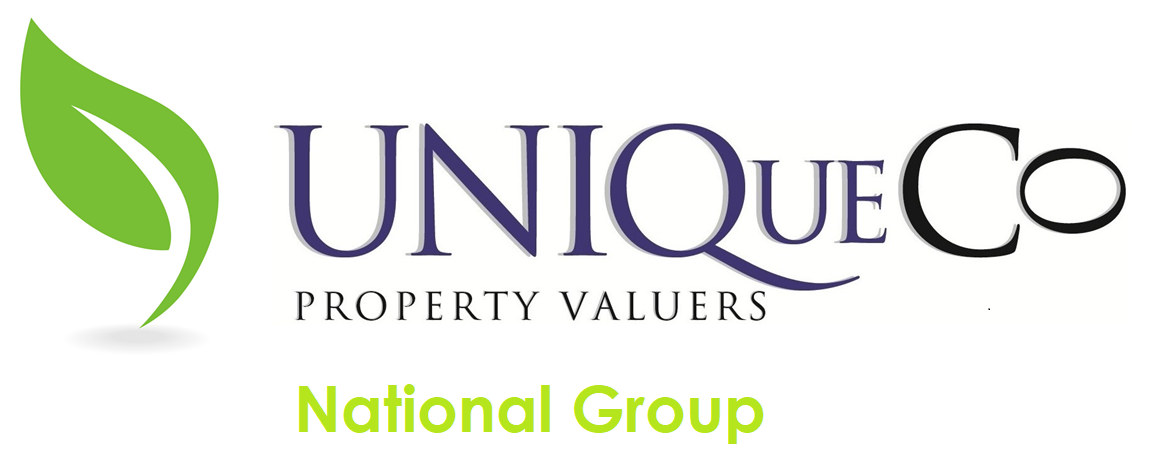 “these perhaps are the KEY elements of the Municipal Property Rates Act (MPRA) affecting the Valuer and either “support” or “compromise” successful outcomes”.
“and many time these days, if not “most” of the times, it is out of the Valuer’s hands”.
“the MPRA is an extraordinary piece of legislation, however when the  audience does not ALL work together, that is when the Valuer end up by choice and knowledge, applying a wire and plier approach to get the job done as good possible”.
33
the Consumer Protection Act (cont.)
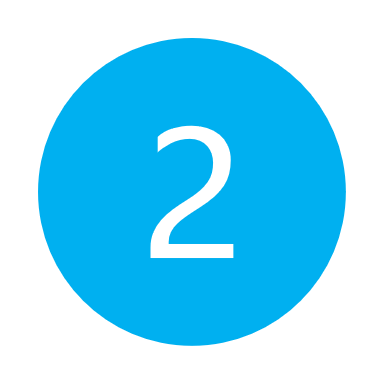 34
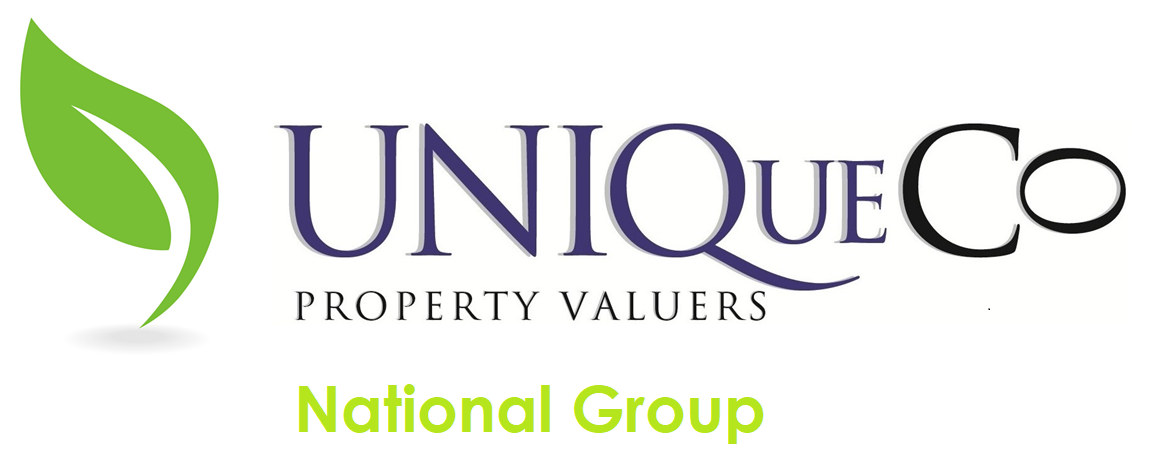 “have you ever heard about a contingency fee?”.
“a contingency fee is when a lawyer or representative agrees to work on a no win, no fee basis, which means the client only needs to pay the legal firm or professional they have hired “if’ their personal claim is successful”.
“The contract will detail how much the client will need to pay the attorney should the matter be successfully finalised, and these fees may be a fixed sum or a percentage of the total settlement.”.
35
the Consumer Protection Act (cont.)
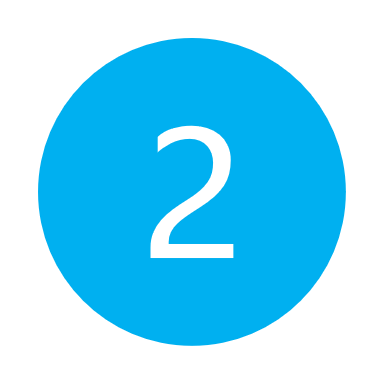 This legislation was designed to promote fair business practice to -

Establishing a legal framework for the achievement and maintenance of a consumer market that is fair, accessible, efficient, sustainable and responsible for the benefit of consumers;

Protecting consumers from deceptive, misleading, unfair or fraudulent conduct;

Providing for an accessible, consistent, harmonized, effective and efficient system if redress for customers;

Improving consumer awareness and information and encouraging responsible and informed consumer choice behavior.
36
the Consumer Protection Act (cont.)
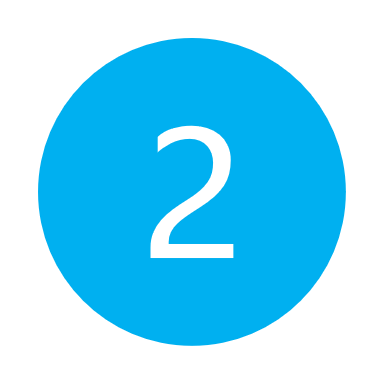 To promote a fair, accessible and sustainable marketplace for consumer products and services;

To establish national norms and standards relating to consumer protection;

To provide for improved standards of consumer information;

To prohibit certain unfair marketing and business practices;

To promote responsible consumer behavior;

To promote a consistent legislative and enforcement framework relating to consumer transactions and agreements, to establish the National Consumer Commission;
37
the Consumer Protection Act (cont.)
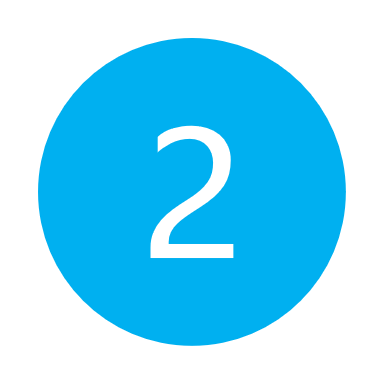 To repeal sections 2 to 13 and sections 16 to 17 of the Merchandise Marks Act, 1941 (Act No. 17 of 1941), the Business Names Act, 1960 (Act No. 27 of 1960), the Price Control Act, 1964 (Act No. 25 of 1964), the Sales and Service Matters Act, 1964 (Act No. 25 of 1964), the Trade Practices Act, 1976 (Act No. 76 of 1976), the Consumer Affairs (Unfair Business Practices) Act, 1988 (Act No. 71 of 1988), and;

To make consequential amendments to various other Acts; and to provide for related incidental matters;

That apartheid and discriminatory laws of the past have burdened the nation with unacceptably high levels of poverty, illiteracy and other forms of social and economic inequality;
38
the Consumer Protection Act (cont.)
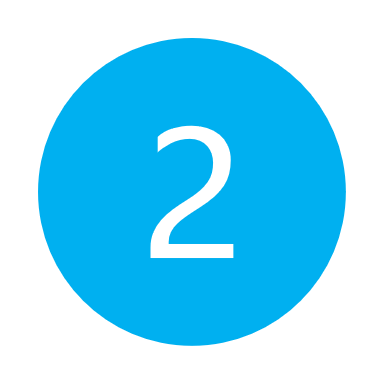 That it is necessary to develop and employ innovative means to-
fulfil the rights of historically disadvantaged persons and to promote their full participation as consumers;
to abuse or exploitation in the marketplace; and
to give effect to internationally recognized customer rights.

That recent and emerging technological changes, trading methods, patterns and agreements have brought, and will continue to bring new benefits, opportunities and challenges to the market for consumer goods and services within South Africa; and

That it is desirable to promote an economic environment that supports and strengthens a culture of consumer rights and responsibilities, business innovation and enhanced performance.
39
the Consumer Protection Act (cont.)
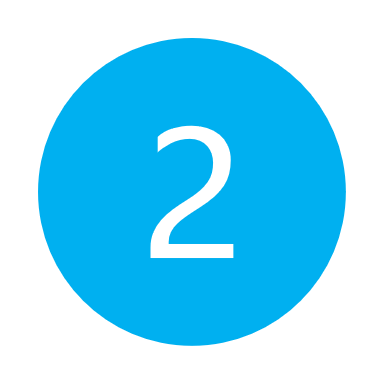 And for those reasons set out above, and to give effect to the international law obligations of the Republic, a law to be enacted in order to-
promote and protect the economic interests of consumers;
improve access to, and the quality of information that is necessary so that consumers can make informed choices according to their individual wishes and needs;
develop effective means of redress for consumers;
promote and provide for consumer education, including education concerning the social and economic effects of consumer choices;
40
the Consumer Protection Act (cont.)
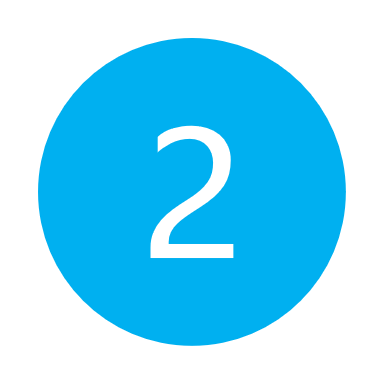 facilitate the freedom of consumers to associate and form groups to advocate and promote their common interests; and
promote consumer participation in decision-making processes concerning the marketplace and the interests of consumers.
41
the conclusion…
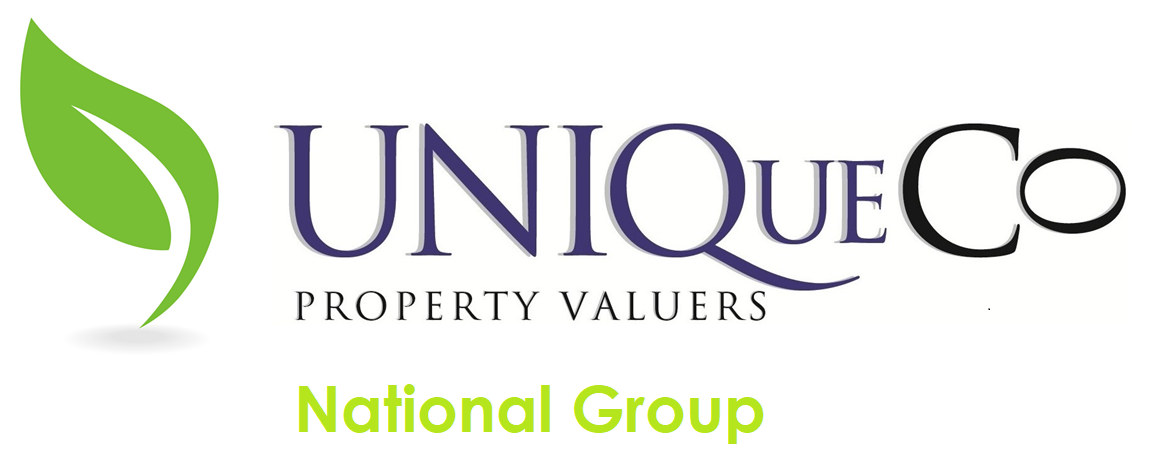 “the Valuer is a registered, accredited and authorised financial service provider (FSP). By means of legislation (Property Valuation Act) and to advocate ethical code of conduct providing Valuation services and Education i.t.o the CPA”.
“and the audience made out of those who make use of the Valuer, fully acknowledge and understand their own accountability, towards legislation and standard accounting practice, i.t.o the CPA”.
42
in a nutshell…
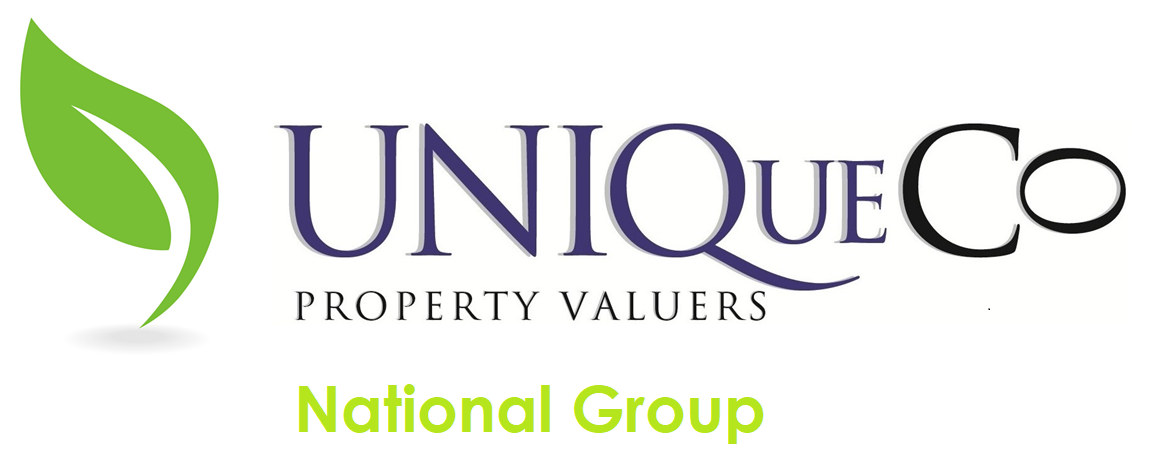 “Valuation Rolls, Property Registers or Valuations of any nature, where required for financial decision making, must comply with the various legislations”.
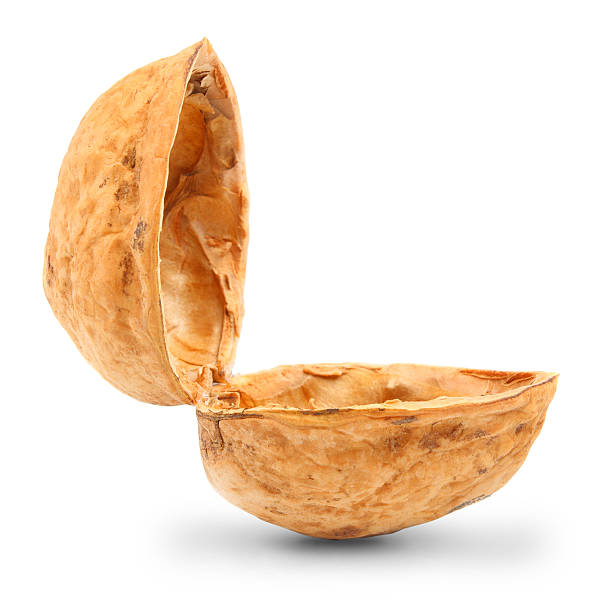 “and the Valuer or the audience, may become liable to any form of financial loss suffered by a consumer, if the educational and legislative procedures and responsibilities were not followed”.
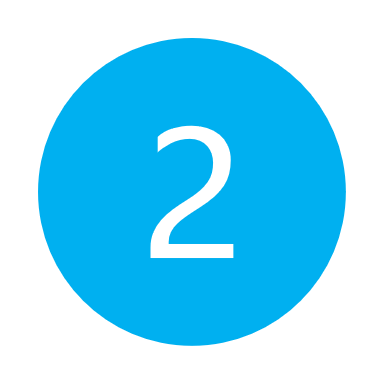 43
Session day1of 4
End
LOURENS NEL (Pr.Val)(Managing Director)(Partner)(49%)
and partner RUTH MOKONYANE (Finance Director)(Partner)(51%)

Pretoria National Group Head Office – (0861 99 0003)
info@uniqueco.co.za
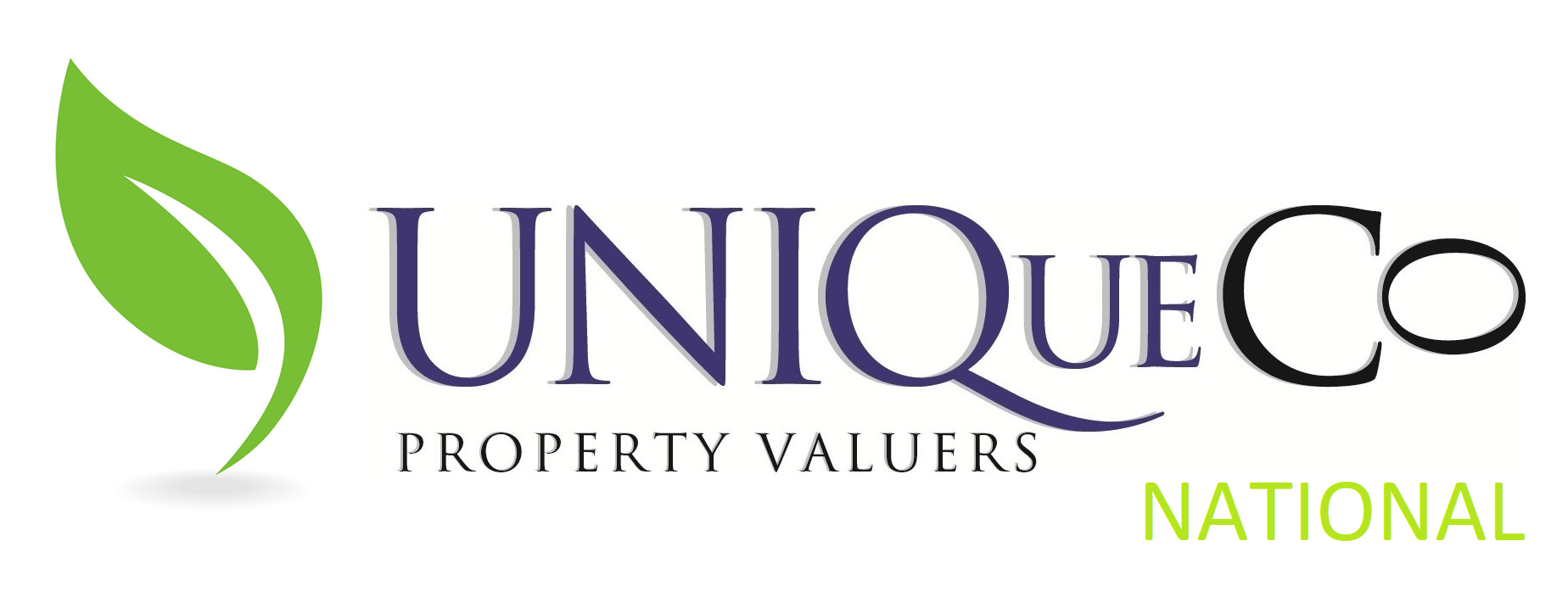 44
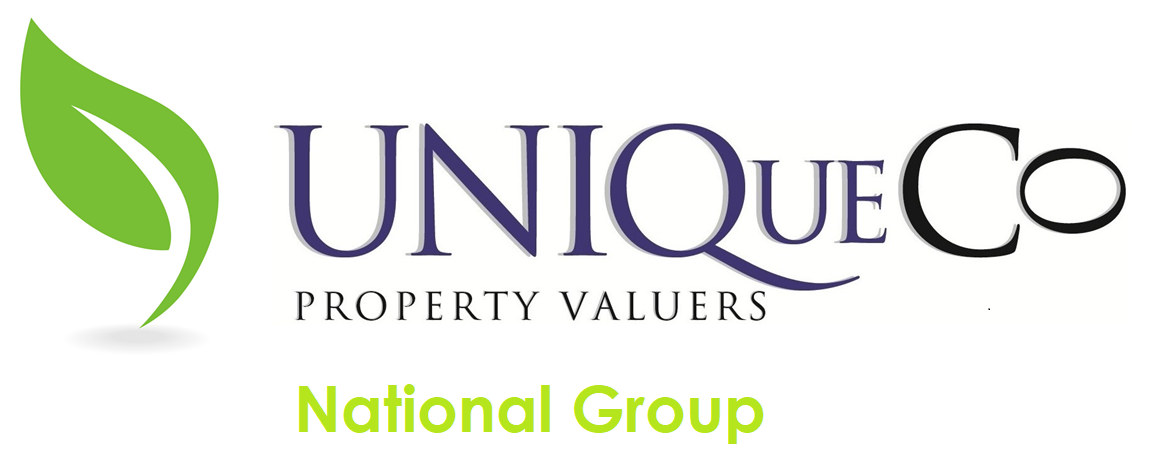 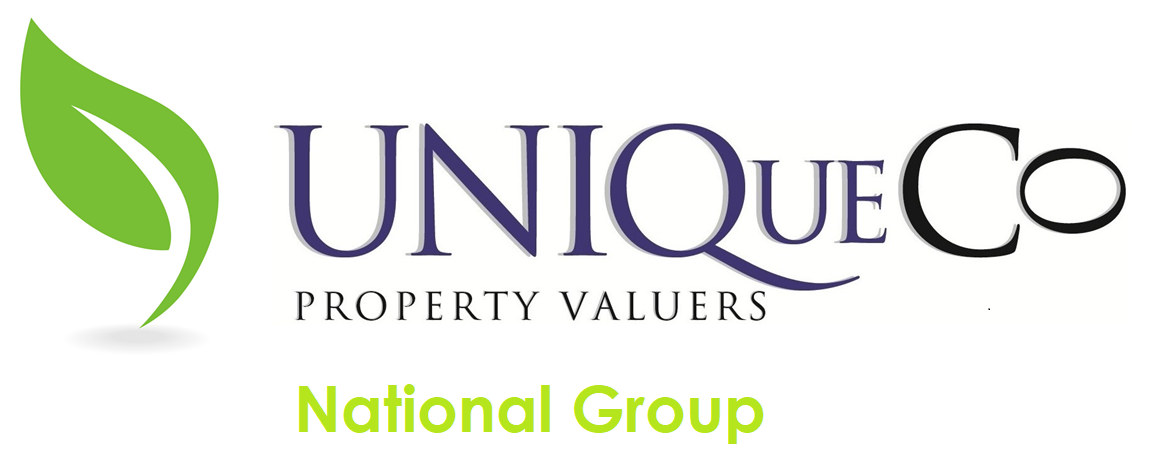 Session2: The Valuer procurement & appointment. Property Register vs Masterfile?
is about
pricing and deliverables
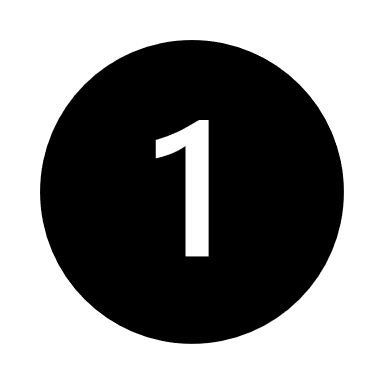 the Valuer qualifications and project risk management
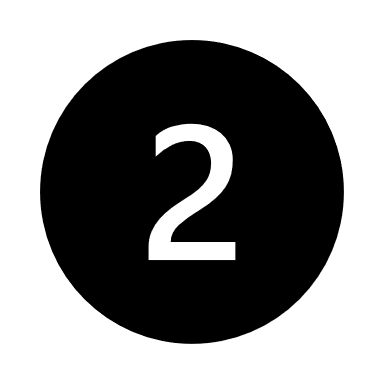 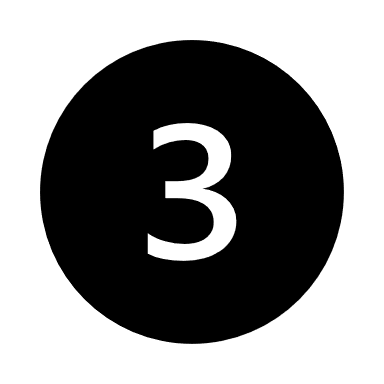 land asset register or property register (vs MASTERFILE)
45
Timelines for GVR and Maintenance?
GVR
Jan/Mar
2020
Repeat
Jan
2021
1Jul
2021
1Jul
2020
31Dec
2025
1Jul
2025
1Jul
2024
30Jun
2025
30Jun
2026
1Jul
2025
30Jun
2021
1Jul
2024
1Jul
2022
1Jul
2023
30Jun
2025
30Jun
2023
30Jun
2024
30Jun
2022
1Jul
2021
Repeat
End Y5
Y4
Y2
Y3
EndY4
BegY1
BegY1
EndY5
SVR3
SVR1
SVR2
SVR4
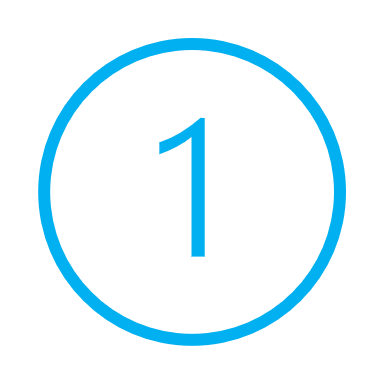 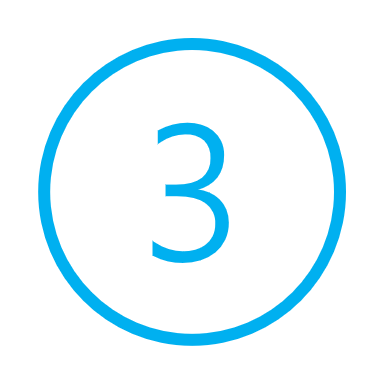 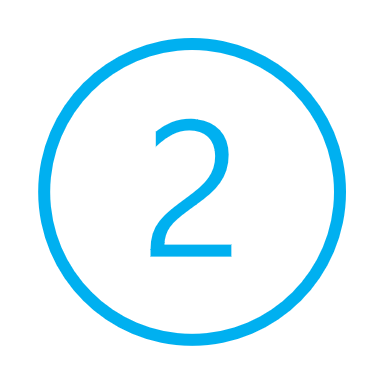 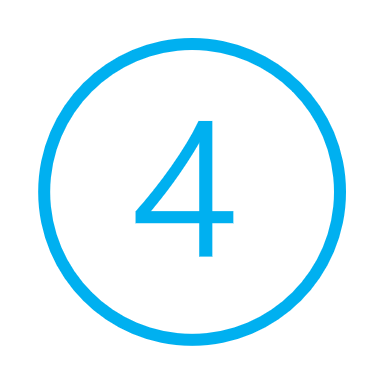 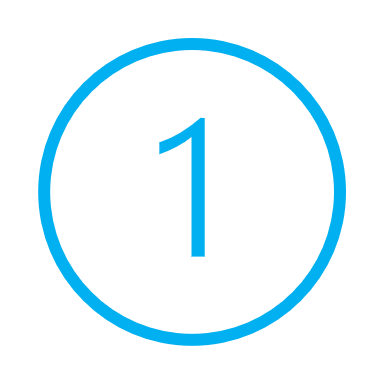 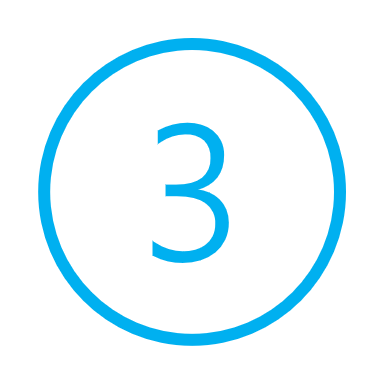 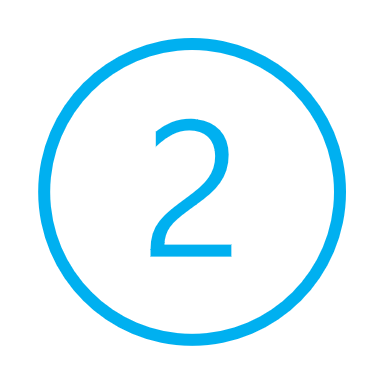 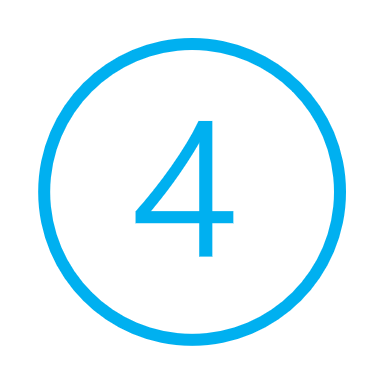 Appoint a Valuer
Appoint a Valuer
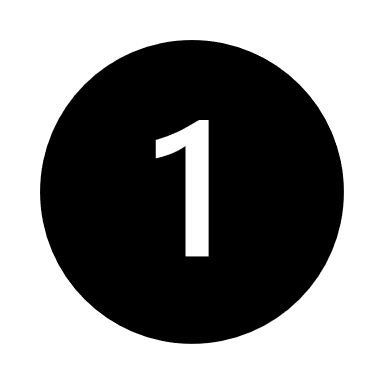 Small to medium municipality (Minimum 12 months) & Metro (Say 12 to 24 months) Less than 12 months begins to become risk related
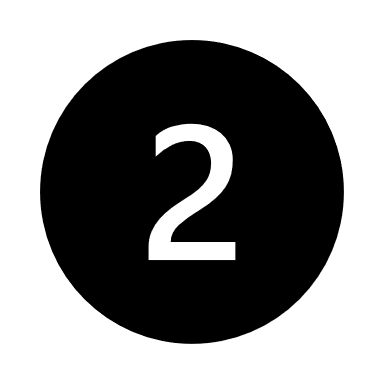 Date of Valuation (Not less than 12 months prior implementation date)
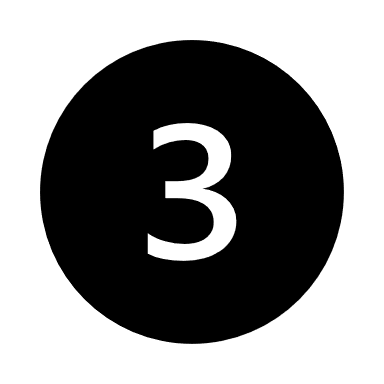 Hand-over certified roll (Not less than 5 months prior implementation date)
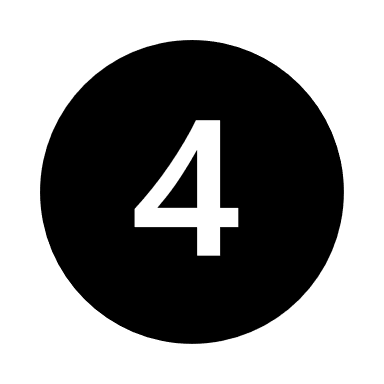 Date of Implementation (New GVR)
46
the “audience” are bound to the MPRA timelines….
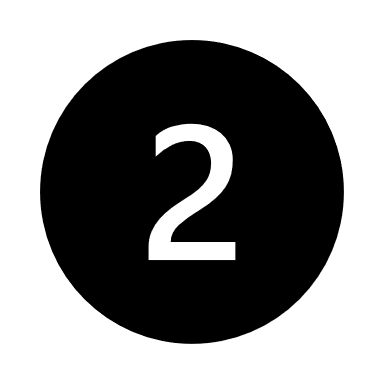 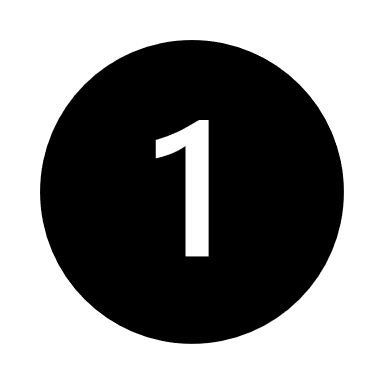 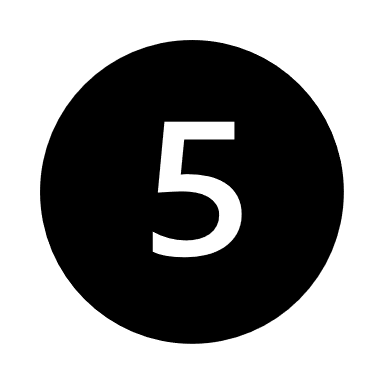 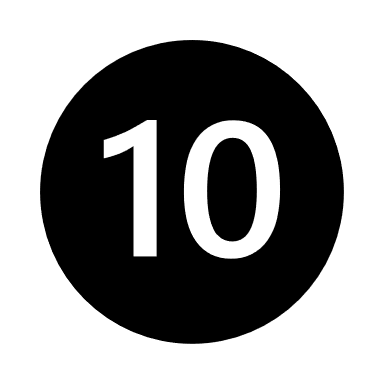 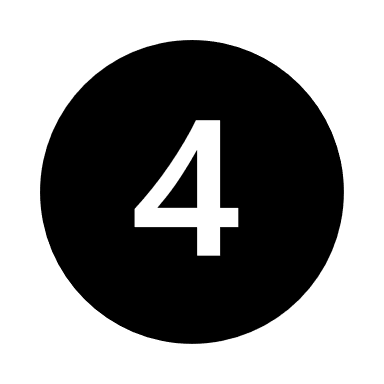 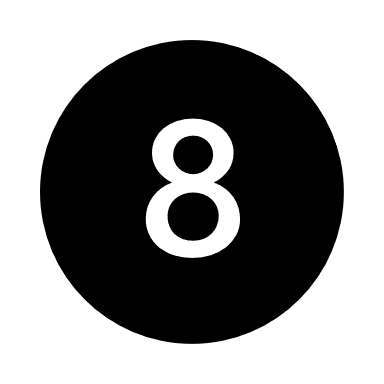 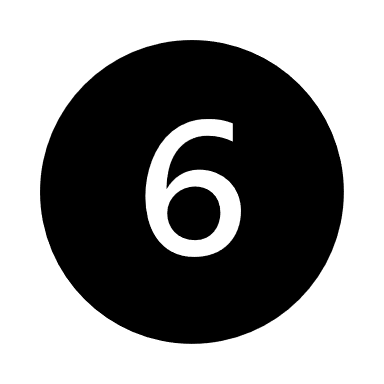 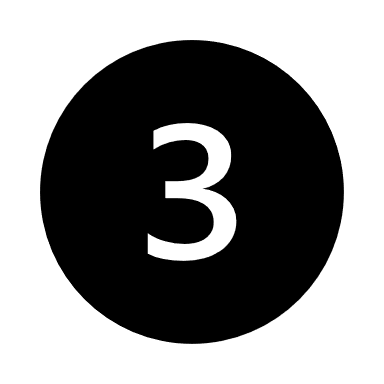 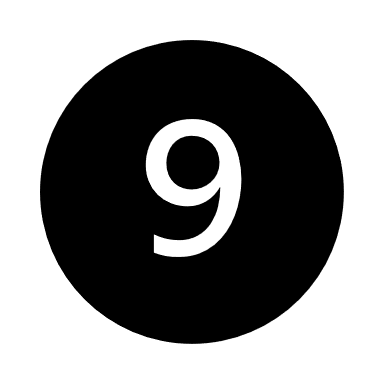 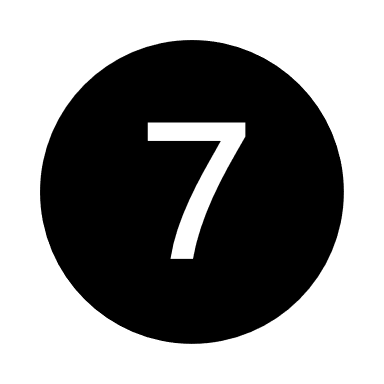 appointment of Valuer (service level agreement, amendments, updated project plan, payment structuring, and ID cards)
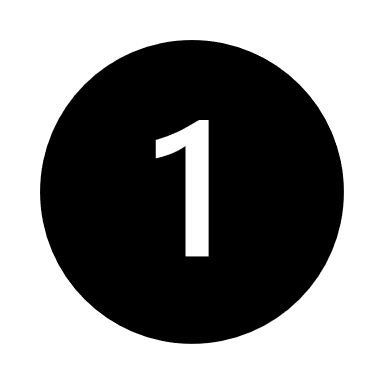 confirm date of valuation and applicable declarations (by municipal Valuer)
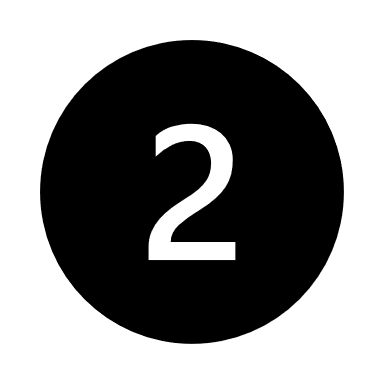 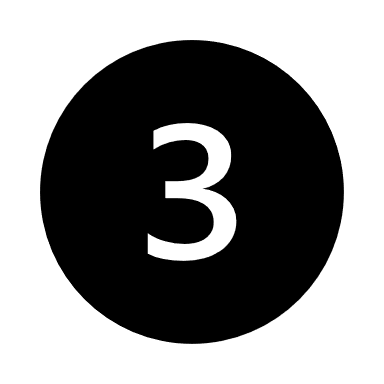 public participation (effort to educate, ID cards)
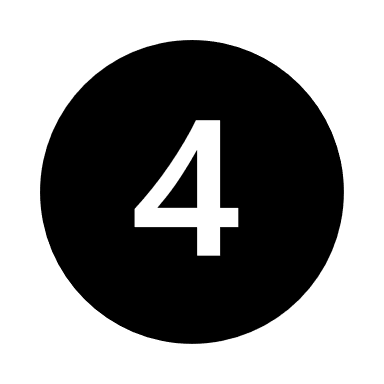 draft valuation roll (time allowed for corrections)
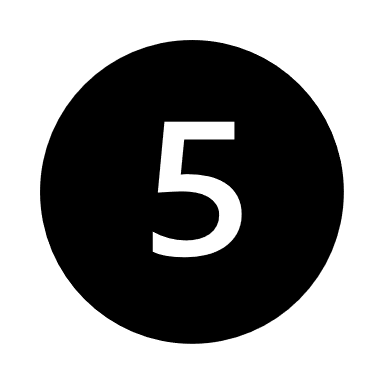 submit certified valuation roll (tot later than 5 months prior implementation date)
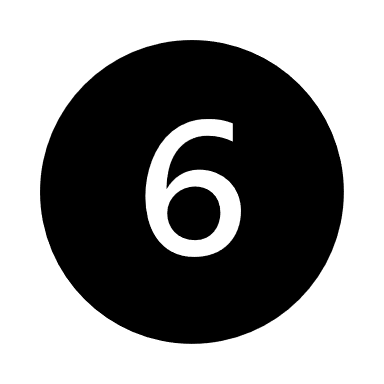 (1) advertise – (2) open/close viewing period – (3) open/close objections period (no count and restricted- and, no timeframes)
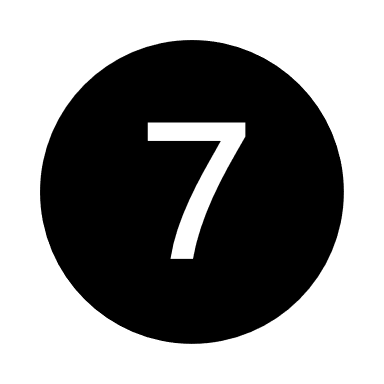 (4) reasons – (5) open/close appeal process (timelines, pros and cons)
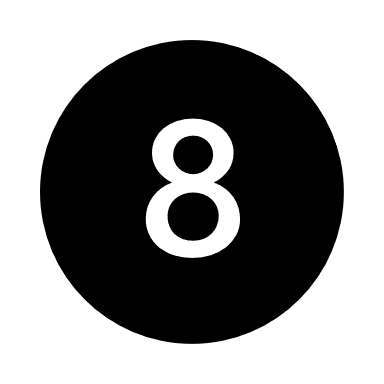 implement new valuation roll 1 July / replace old 30 June same year
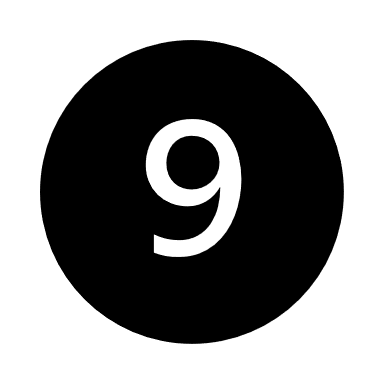 appeal board hearings (appeals and sec52 reviews)
maintenance and supplementary valuations (repeat bullet 6, 7 and 9)
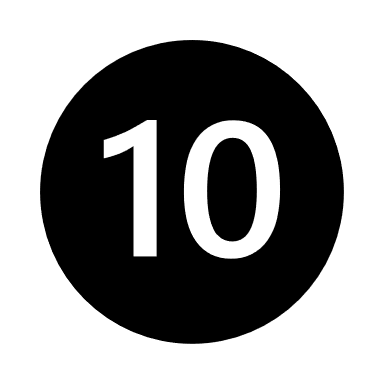 47
appointment of a Municipal Valuer
open tender process
sometimes a compulsory meeting
requires comprehensive tender criteria
procurement and appointment of the Municipal Valuer
written acceptance by the Municipal Valuer (within 7 days)
signed service level agreement (SLA)
declaration no-conflict by Municipal Valuer
only once the SLA is signed, the project can proceed
48
implementation progress layout-plan? (cont.)
project timeframes and stream leads;
progress reporting;
data collection and cleansing;
mobilisation of fieldwork and progress of verification across the work streams;
significant progress on property verifications surveys and assessments;
training materials completed; 
audit queries on land ownership;
advanced property classification, data collection and valuations across the various work streams.
49
basic work breakdown structure (WBS)
Start-up Project;
Base data (Create GIS from available spatial data)
Bulk deeds data purchase;
Cadastral data;
Deeds data cleansing and cadastral spatial data linking;
Financial data and cleansing and cadastral spatial data linking;
Land use register and cadastral spatial data linking;
General valuation roll (GVR) and cadastral spatial data linking (GIS);
Land asset register (LAR) and cadastral spatial data linking (Property Register);
Valuation research, surveying (registered/not registered) and methodology;
And deliverables….
50
the 8 phases of the valuation process?
Phase 1 – general paperwork’s…
SLA & declaration by Municipal Valuer
copy of current valuation roll & all supplementary valuation rolls (electronic format)
municipal rates policy and by-laws (existing and proposed)
town planning schemes & information
additional field information & records
confirmation of service providers (GIS) & data collectors ID cards

“this process will be repeated each 3 to 5 years, however, appears to be a reinvention of the wheel”. What am I saying?
51
service level agreement (SLA)
the SLA replace some tender specifications, such as……. 
timeframes;
Services (Ad Hoc/GRAP/Insurance, Etc.);
conditional pricing (external affected);
price confirmations;
commencement fees;
other……;

“Cannot start project if SLA is not approved and signed”
52
valuation process and phases? (cont.)
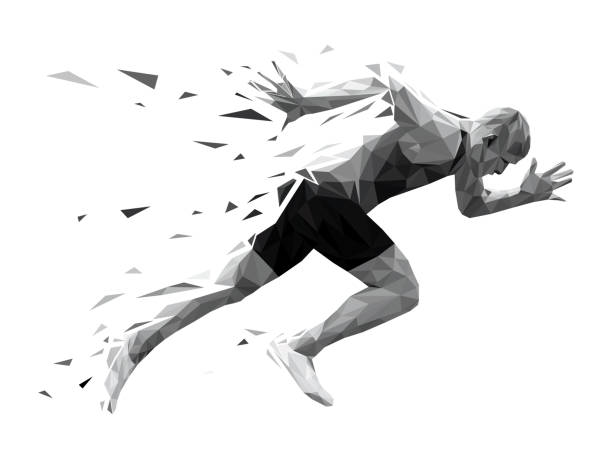 53
valuation process and phases? (cont.)
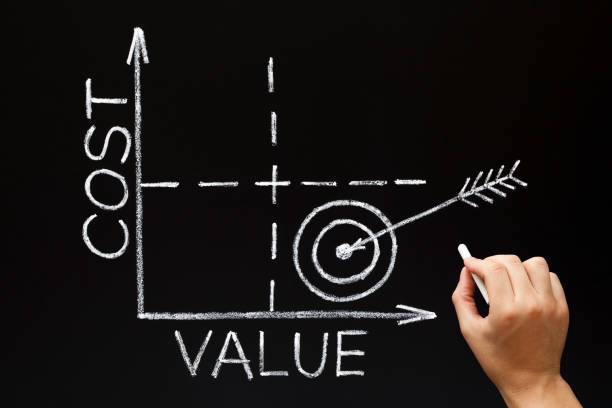 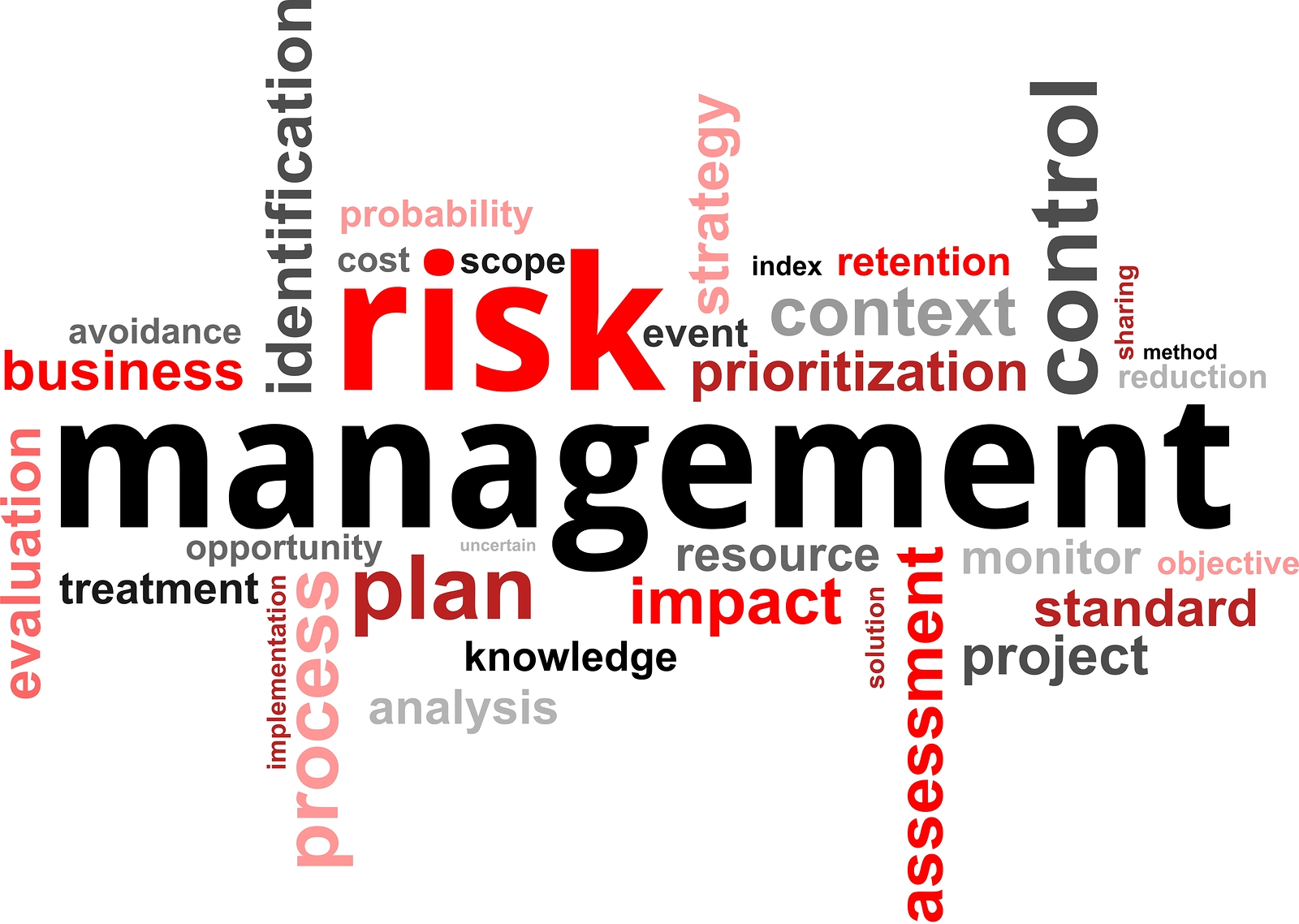 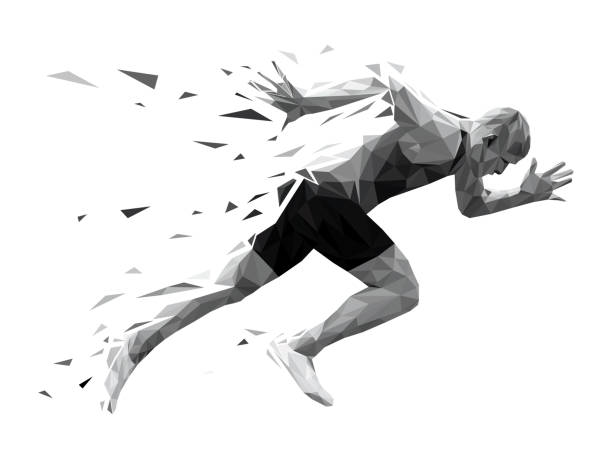 54
most important risk assessments
VAT incl.
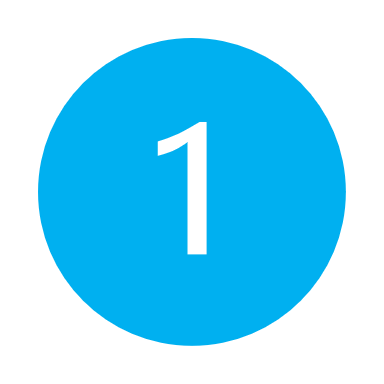 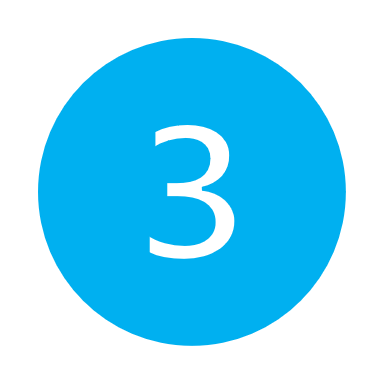 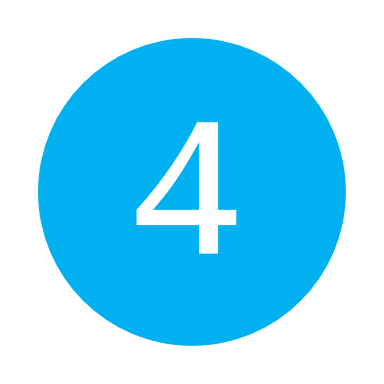 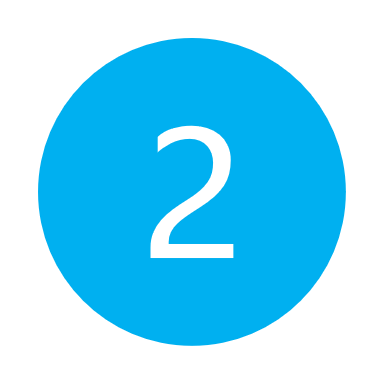 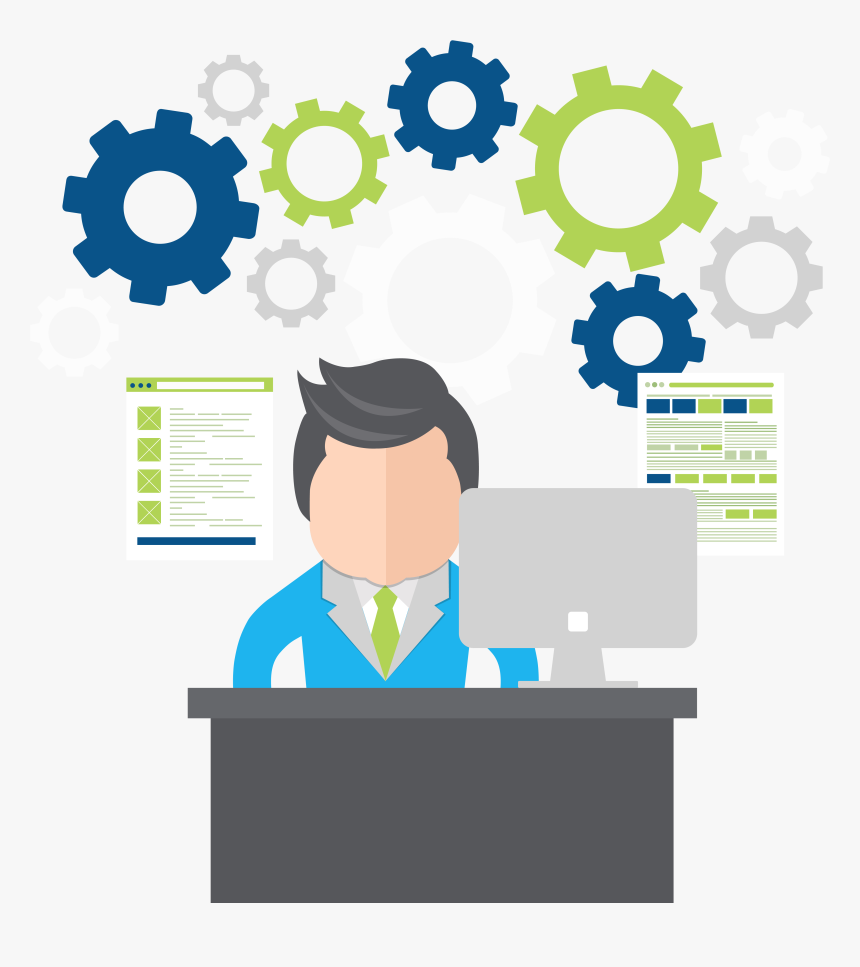 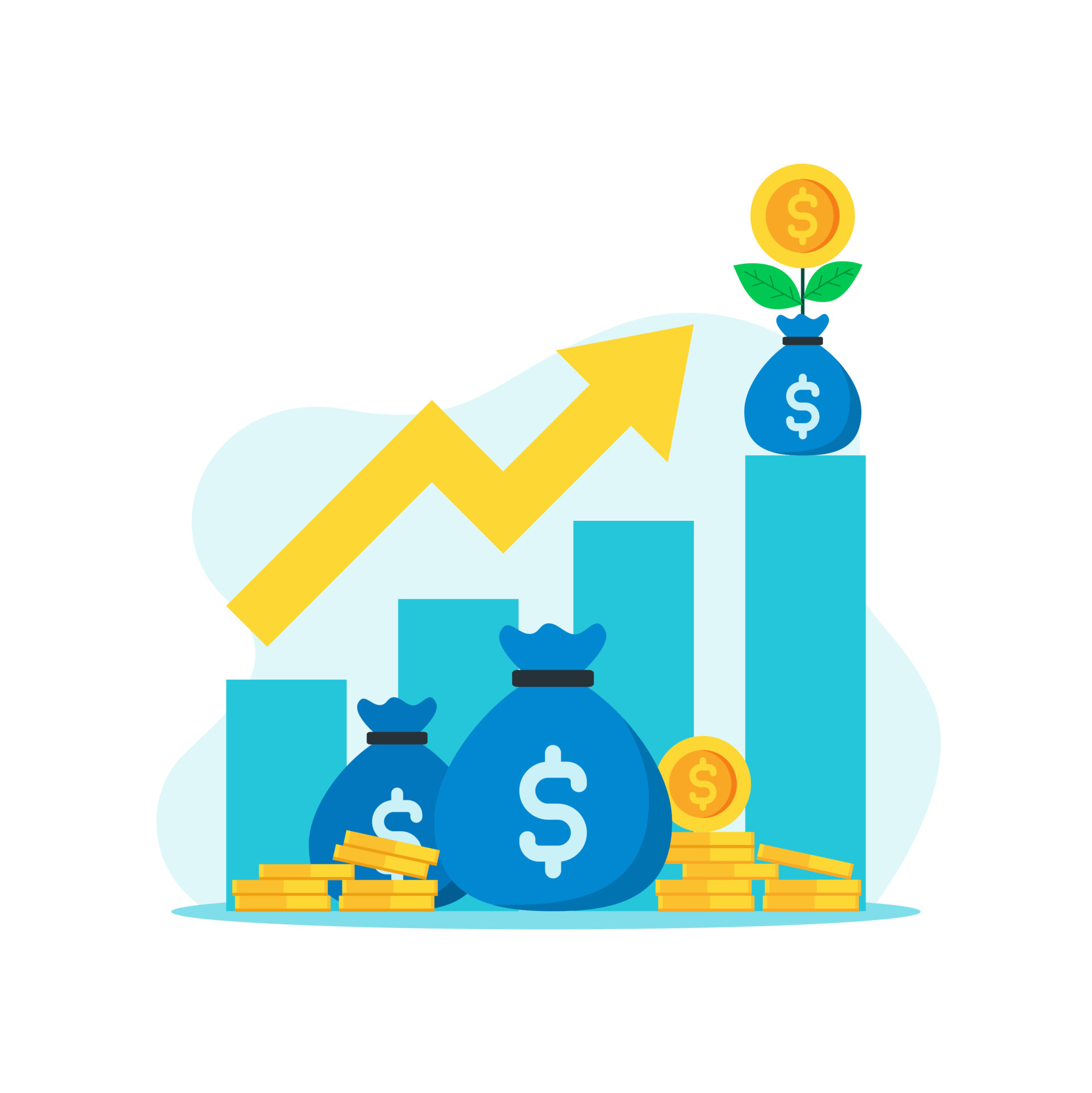 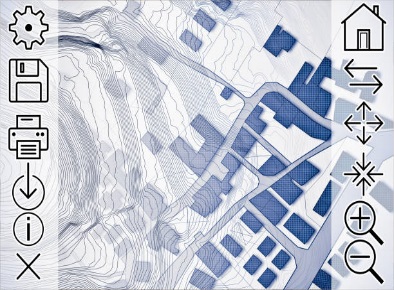 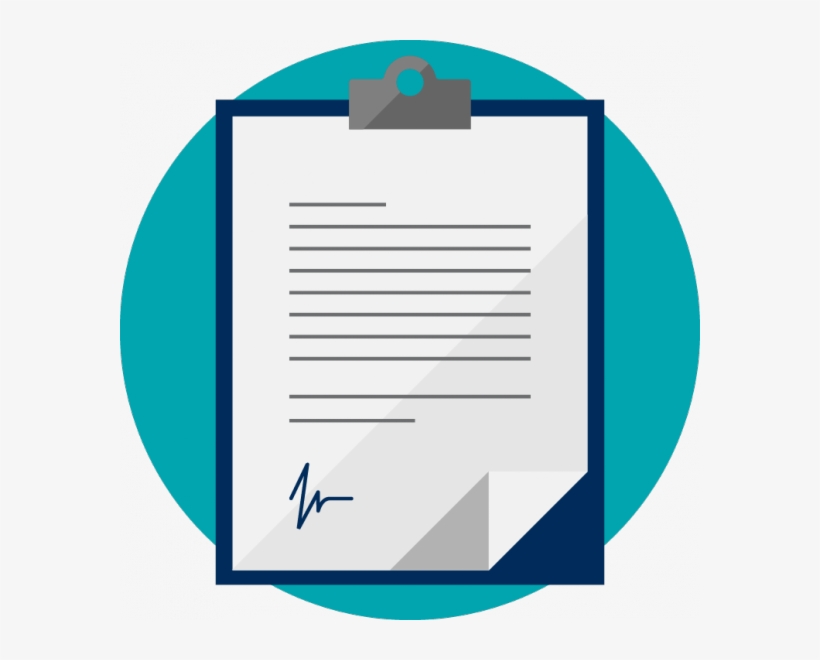 Skilled Professionals
Profits vs Costs
Deeds Information
Cadastral Data
R150/entry
R50/entry
R300/entry +
R25/entry
???
55
Let’s do the math (remember SARS)
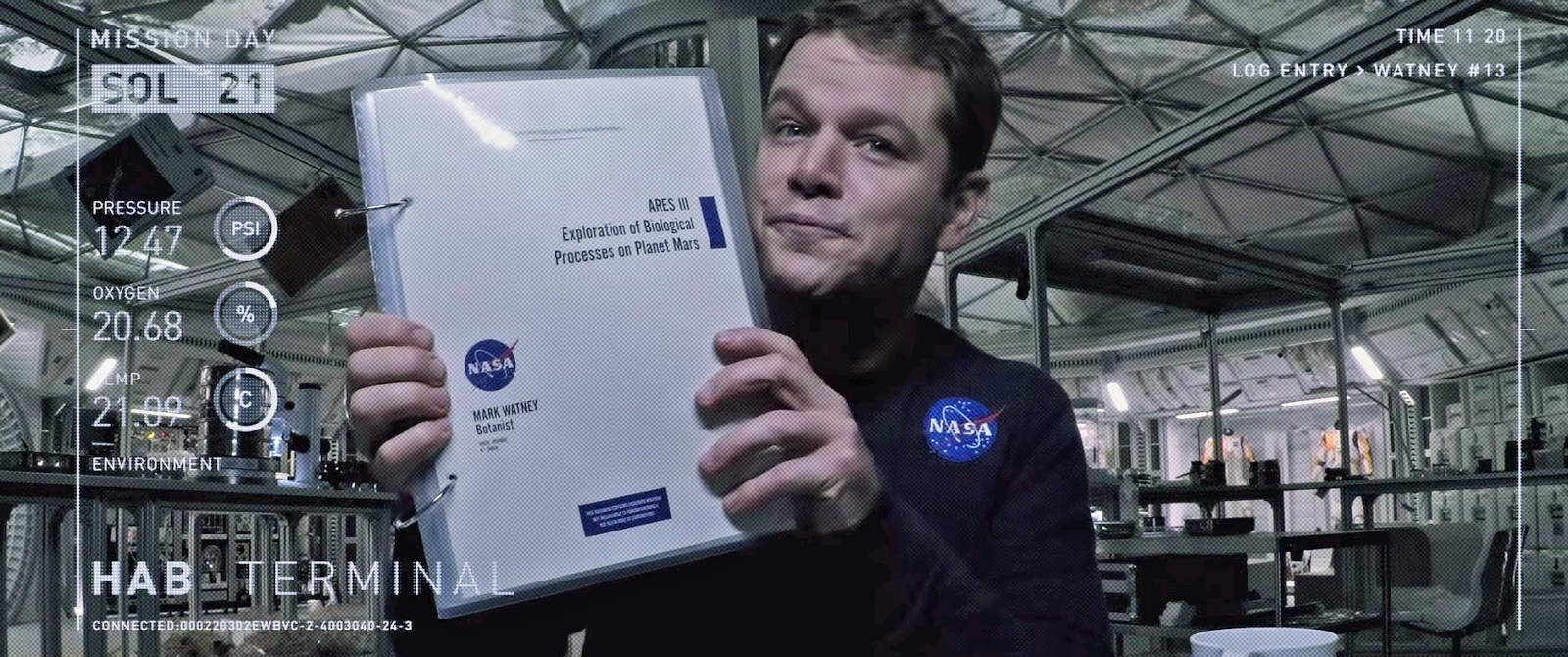 5-year period
60 Months
100,000 properties (Masterfile)
130,000 deeds entries (Bulk)(Property Register)
15% VAT
Start-up funds?
Income Tax
130,000 x R25 (VAT incl.)
130,000 x R50 (VAT incl.)
130,000 x R75 (VAT incl.)
100,000 x R150 (VAT incl.)
R27,61 million (TOTAL)
130,000 x R22 (VAT Excl.)
130,000 x R43 (VAT Excl.)
130,000 x R65 (VAT Excl.)
100,000 x R130 (VAT Excl.)
R24,31 million (COSTS)
R2,86 million
R390k (sars)
R5,59 million
R910k (sars)
R8,45 million
R1,3m (sars)
R13 million
R2m (sars)
R3,3 million (SARS)
Deeds
GIS
TOTAL
GVR
5-years – 4
130,000 x R3 (SARS)
130,000 x R7 (SARS)
130,000 x R10 (SARS)
100,000 x R20 (SARS)
56
budget to recover the costs (by municipality)
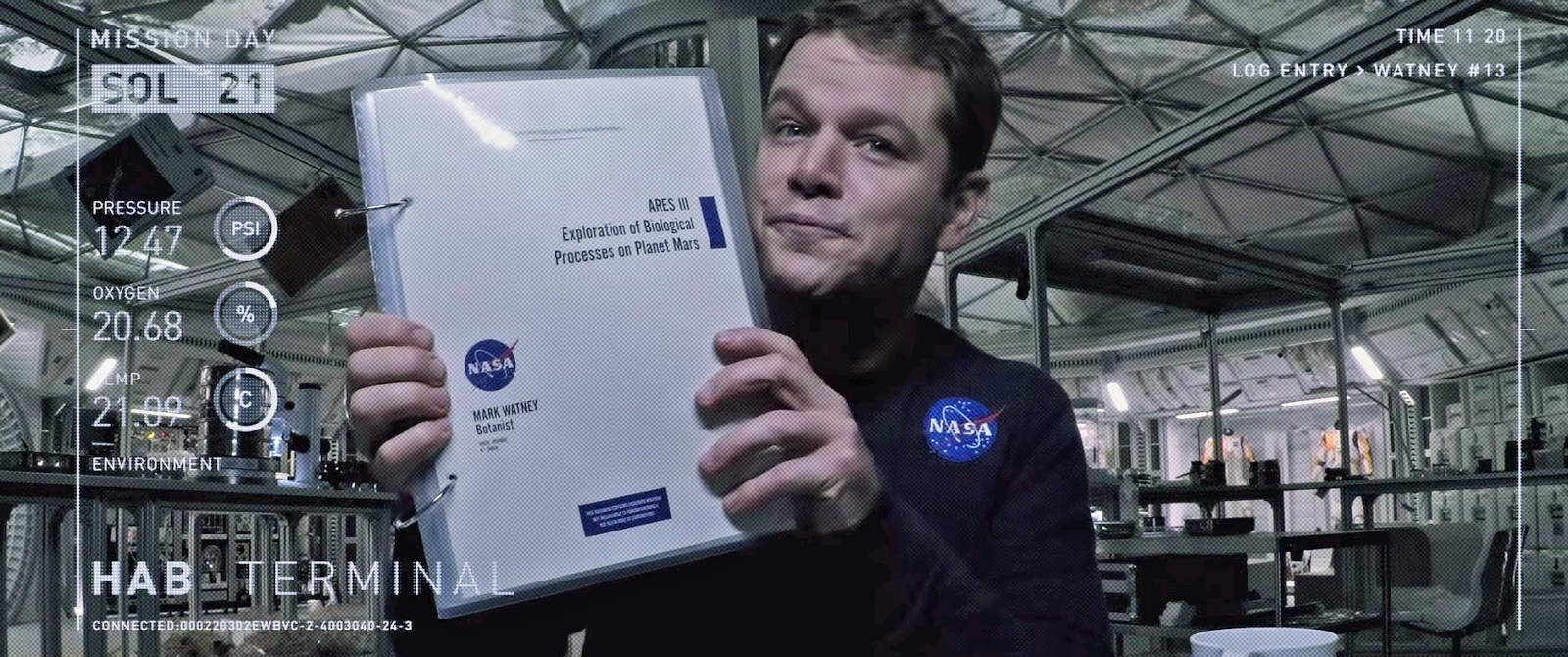 5-year period
60 Months
100,000 properties (Masterfile)
130,000 deeds entries (Bulk)(Property Register)
15% VAT
R276/entry
R4,60/entry/mth
VAT Incl.
60 months
R27,61 million (TOTAL)
100,000 entries
R243/entry
R4,05/entry/mth
60 months
R24,31 million (TOTAL)
100,000 entries
VAT Excl.
57
the Valuer/Company received
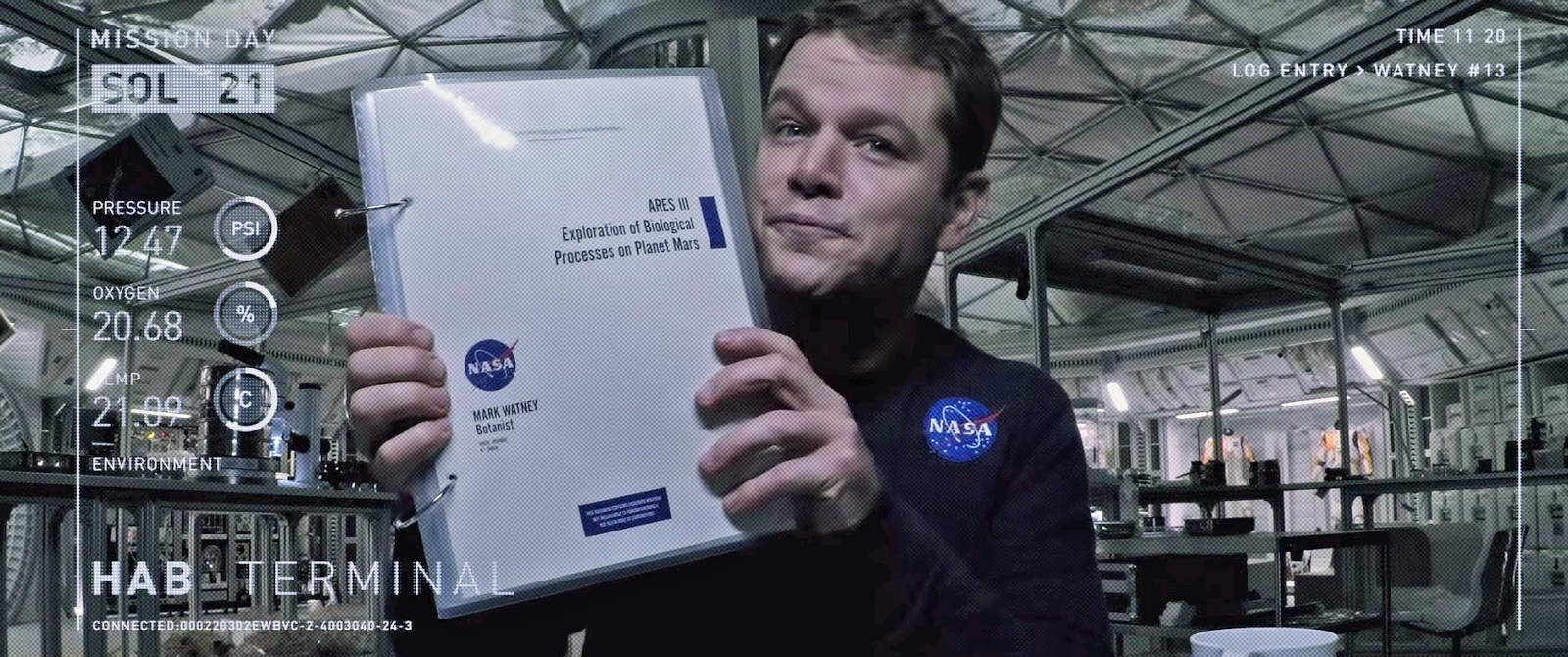 5-year period
60 Months
100,000 properties (Masterfile)
130,000 deeds entries (Bulk)(Property Register)
15% VAT
R150/entry
R1,50/entry/mth
VAT Incl.
60 months
R15 million (TOTAL)
100,000 entries
R130/entry
R1,30/entry/mth
60 months
R13 million (TOTAL)
100,000 entries
VAT Excl.
58
most important risk assessments (cont.)
257
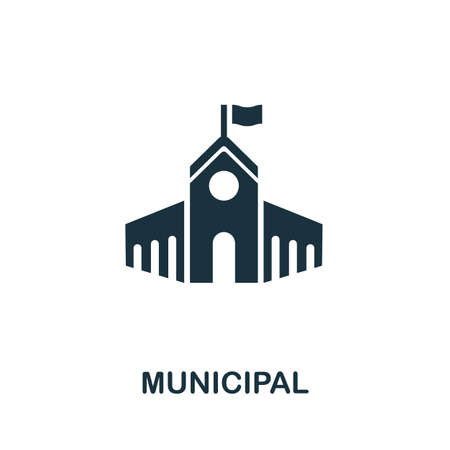 Fixed terms, limited time & compete with?
Duration
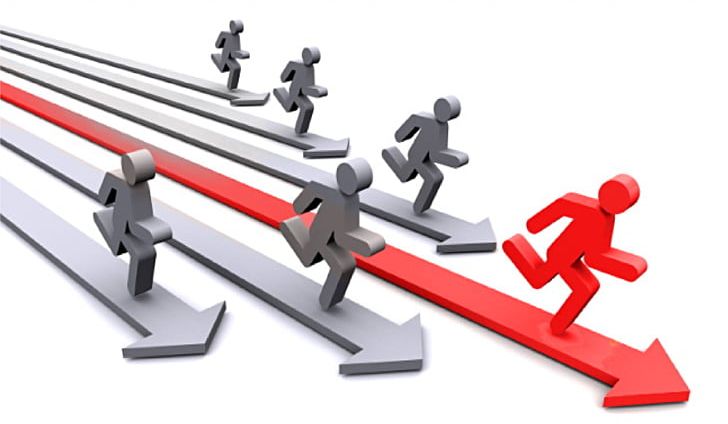 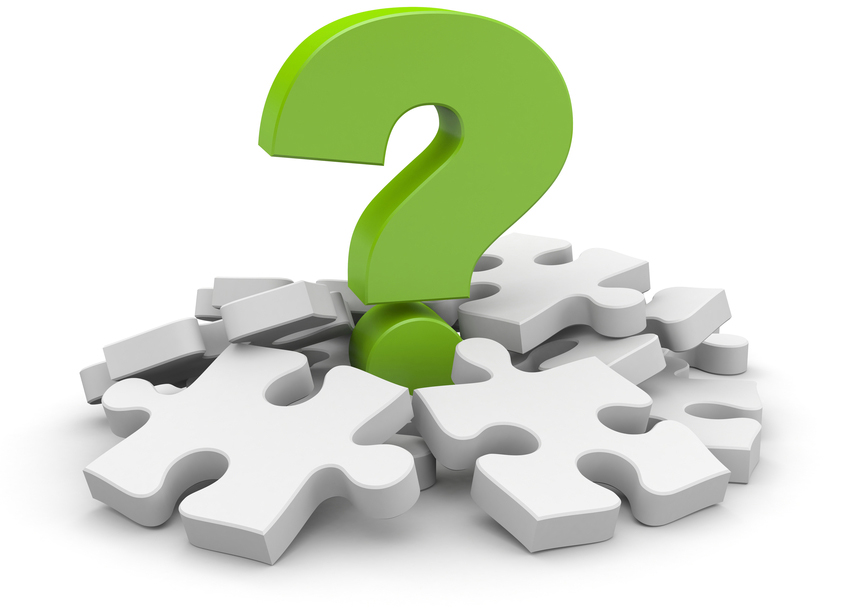 4 to 5 Years
GVR
SV
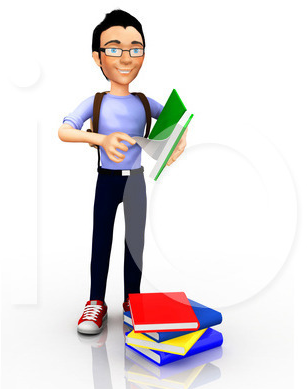 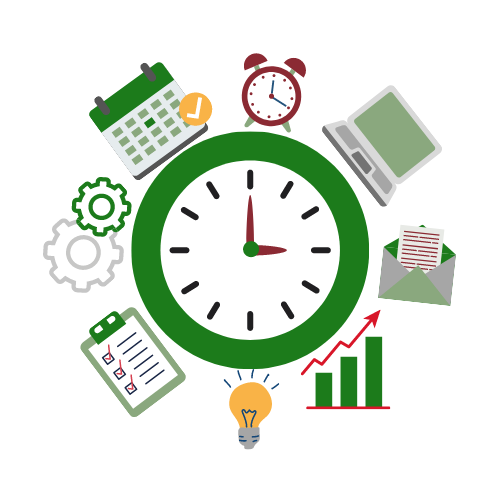 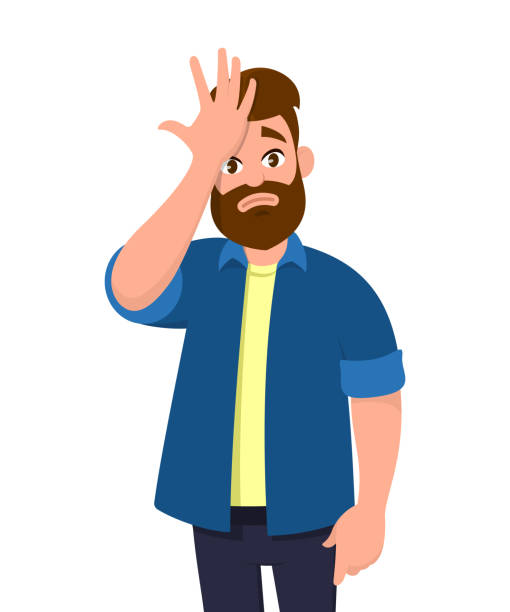 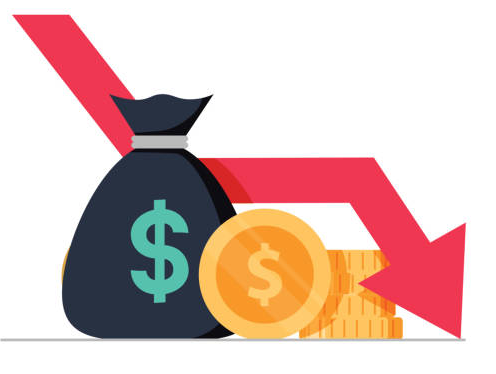 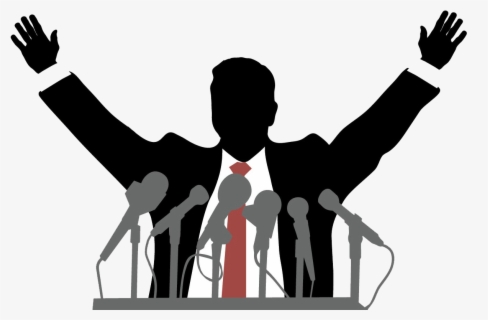 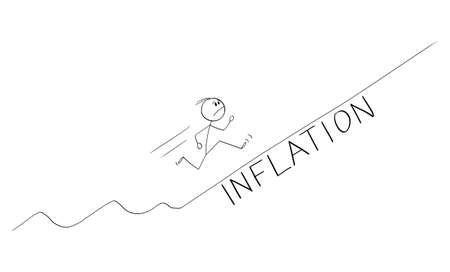 59
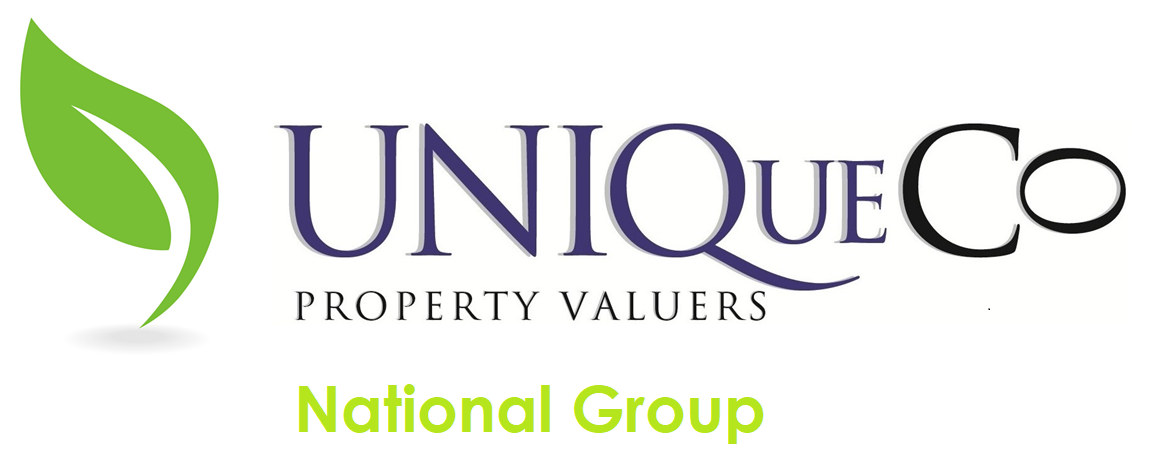 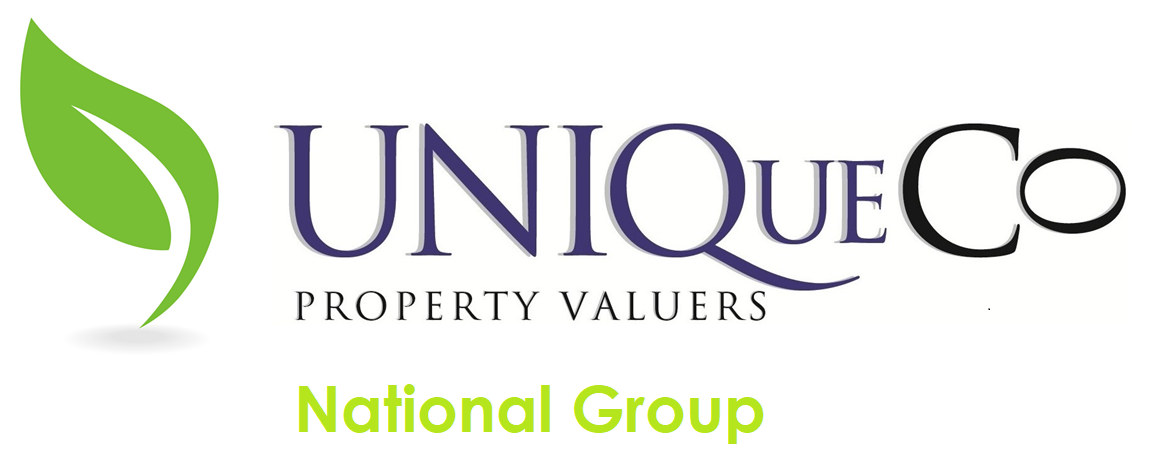 before we go to the remaining phases 3 to 8…
what is a property register and what is a masterfile, summarized in the phase 3 to 8 functionalities?
60
the property register vs masterfile?
The property register consist of ALL property within the demarcated area of the municipality, pertaining:

Registered property (Erven, farms, sectional title (1) schemes (21-digit key) and (2) units (26-digit keys), and streets) – Owners and No Owners? What does this mean?
Surveyed (Erven, farms, sectional title (1) schemes (21-digit key) and (2) units (26-digit keys), and streets) – NOT registered. Owners? What does this mean?
History (Erven, farms, sectional title (1) schemes (21-digit key) and (2) units (26-digit keys), and streets) – Scrap/Insert (Sec77, 78 & 79), Old term/New term, Demarcated area changes, errors, renumbering, etc. What does this mean?
61
the property register vs masterfile? (cont.)
“The Masterfile (i.t.o Sec48) is (1) ALL property within the municipal area, (2) versus cleaned bulk deeds search, verified and classified (3) verses old GVR, consisting of only (4) registered property (and perhaps surveyed), excluding (5) history property. Why?
the Valuer created the Property Register (which is a Land Audit)
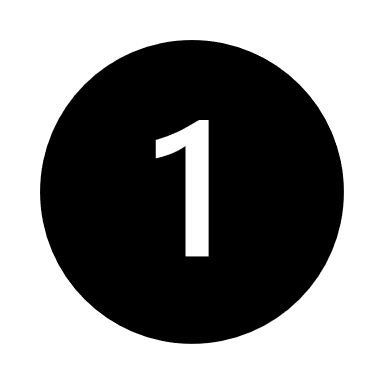 the Valuer valued, categorized, classified ALL registered/surveyed (where applicable) property as per Property Register
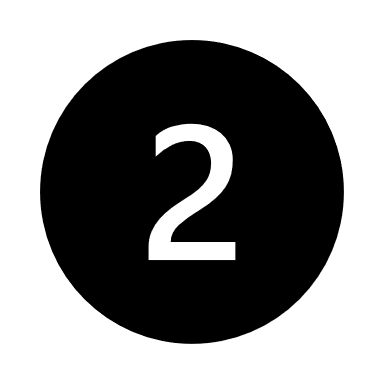 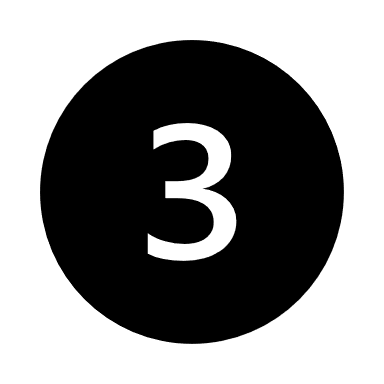 the Valuer extract ALL registered/surveyed property (where applicable) FROM the Property Register – Masterfile (Alias GVR)
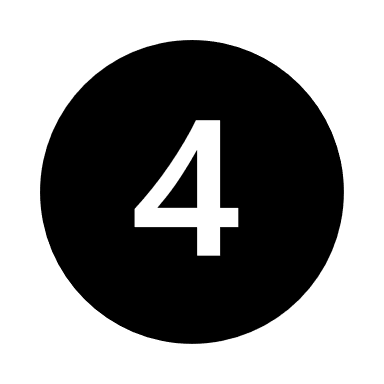 the Valuer will maintain the Property Register (Sec77,78 and 79 - MPRA) supplementary valuations (Monthly/Annually)
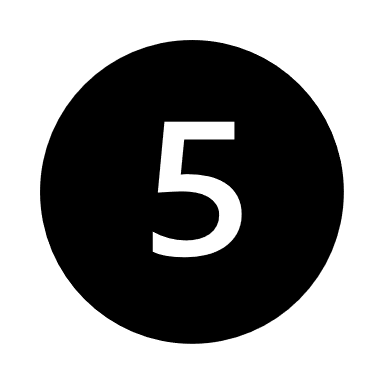 and extract from the Property Register the (Sec77,78 and 79) supplementary valuations (Perhaps annually)
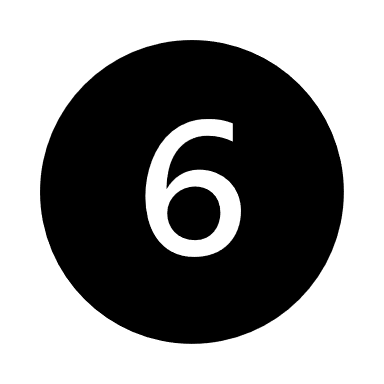 at the end of the term (3 to 4 or 5 financial years), the Property Register should be updated and sufficient for the next term.
what are the Pros and Cons?
62
PROCESS & LINK DATA
3
1
2
4
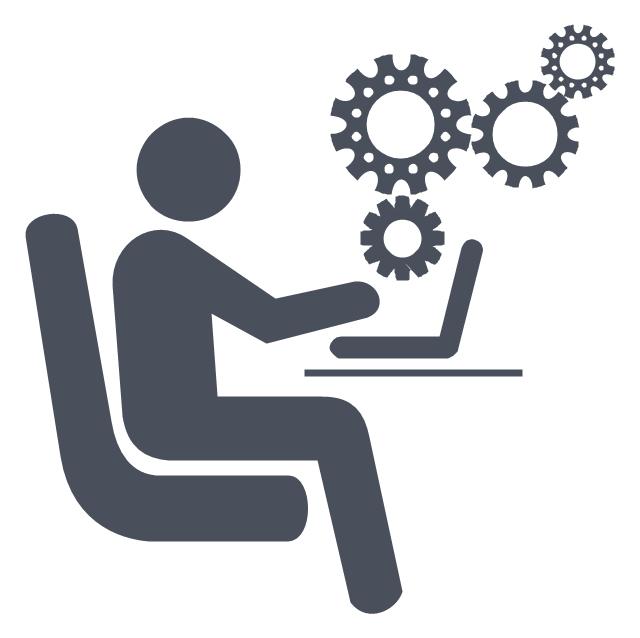 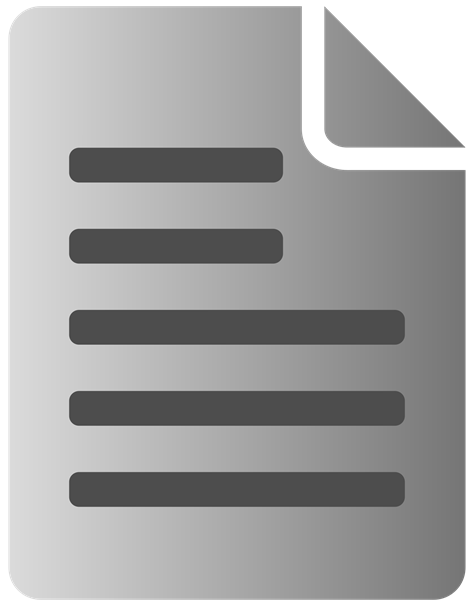 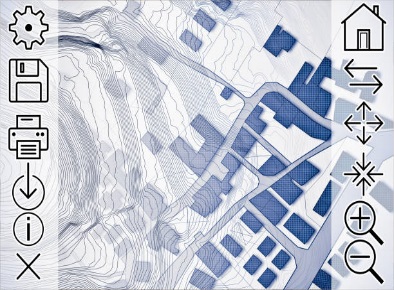 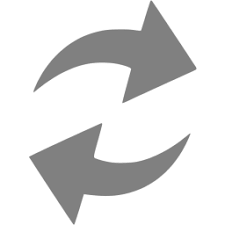 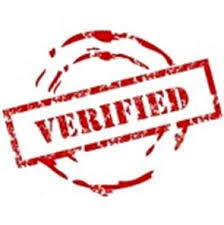 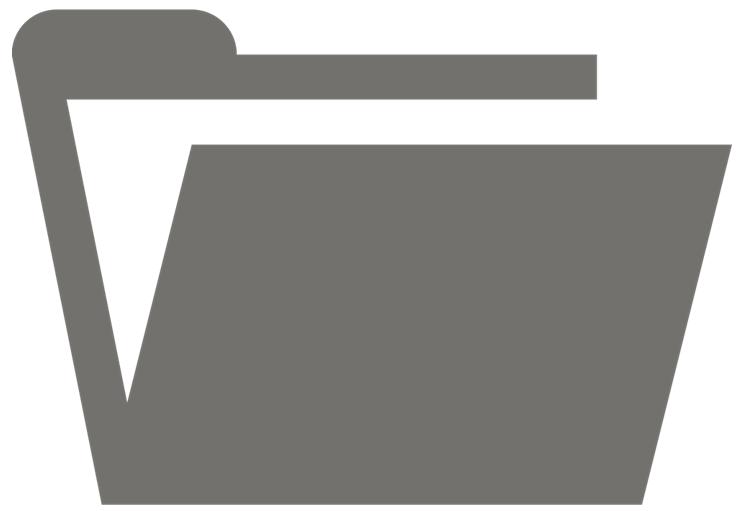 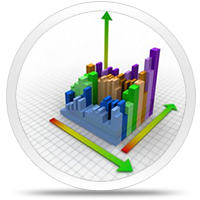 Cadastral Data
GIS
Deeds
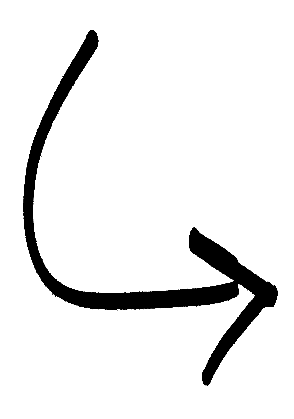 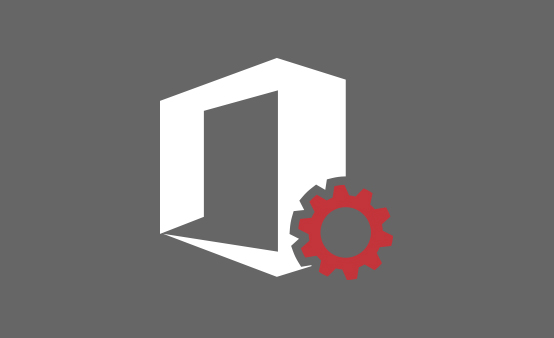 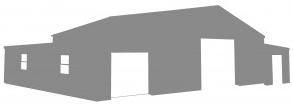 Surveyor General Diagrams
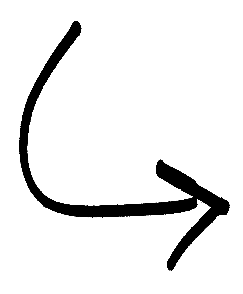 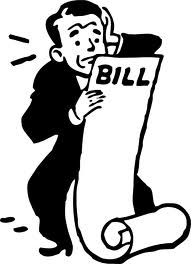 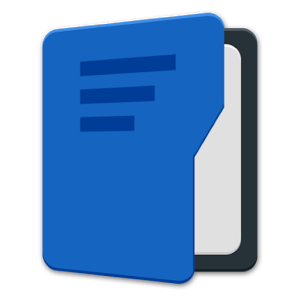 Property GVR
6
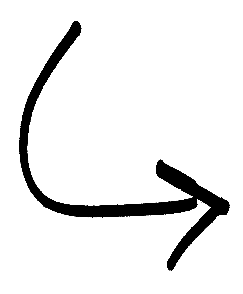 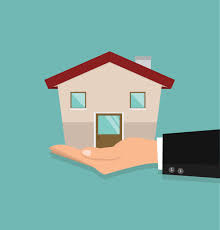 7
5
Property Master File
Municipal Finance Info
valuation process and phases? (cont.)
Phase 3 – data collection, process and project management
Market Research, Local & Physical Information Surveys
Building Footprint Measurements Aerial Imagery
Farm Footprints and Usage
Physical Site Inspections and Street Camera Surveillance
Monitoring and verification of data captured by internal & external data capturers
Field forms
GIS Urban Layout & Aerial Imagery
GIS Urban Footprints
Property Aerial Imagery Measurements
64
valuation process and phases? (cont.)
Phase 3 – data collection, process and project management (Continue)
GIS Street View Layout & Mapping;
GIS Property Information (I.e. Deeds Information, Building Sizes, Assessment Ratings, etc.);
GIS Urban Property Search;
GIS Urban Street View Imagery;
GIS Agricultural Property Data Capturing Progress;
GIS Agricultural Property Search;
GIS Agricultural Property Land Use, Extent & Values;
GIS Agricultural Property Improvement Footprints;
Physical Inspections & Fieldwork.
65
valuation process and phases? (cont.)
Phase 3 – data collection, process and project management (Continue)
Internal Monitoring Process
Progress reporting will be made as per completion of each phase for the verification of the municipality
The accuracy and comprehensiveness of collected data verified
The progress of the different valuation completed and of the project as a whole
Progress made against progress claims submitted.
The above monitoring process can be based on the principle of making it possible for designated Municipal personnel to view the contents of the Property Master File and the daily progress made in the “population” thereof.
66
valuation process and phases? (cont.)
Phase 3 – data collection, process and project management (Continue)
Progress Reporting & Data Verification
Property Search
Property Information
Counts
Captured Information
GIS Information
Rooftops / Footprints of Buildings
67
valuation process and phases? (cont.)
Phase 3 – data collection, process and project management (Continue)
Public Awareness
In conjunction with Municipality arrange for Public meetings (Advertise, radio, pamphlets, etc.)
Consultation with Farmers unions, Business chamber, Homeowner Associations, and General Public
Explaining purpose of Data collecting, Valuation Methods and Procedures
Assistance with Objections, Purpose and Procedures
68
valuation process and phases? (cont.)
Phase 4 – compilations of valuations (which forms part of phase 3)

Monitoring and analyzing captured data for accuracy:
Review sales and valuations between date of commencement and date of valuation
Review regressions & formulas
Corrections & Adjustments (If Applicable)
Valuing properties
Valuation Methodologies
69
valuation process and phases? (cont.)
Phase 4 – compilations of valuations (which forms part of phase 3)

Valuation Methodologies:
Comparable Approach
Income Approach
Depreciated Cost Approach + Land Value
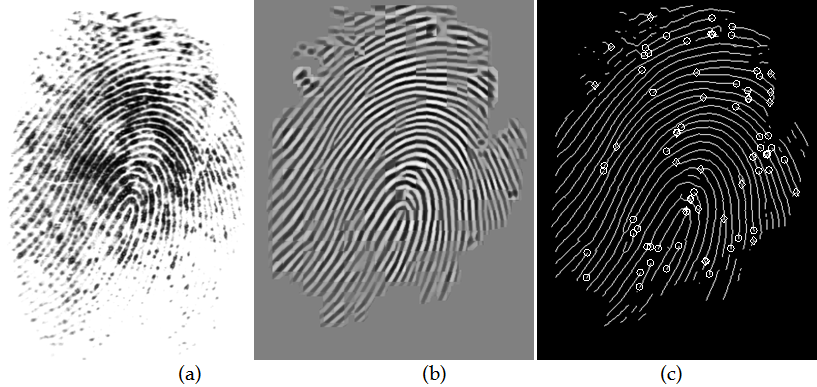 70
valuation process and phases? (cont.)
Phase 5 – public notice of valuation rolls for objections
Section 49(1)(2) Responsibility of the municipal manager;
Notice advertised within 21 days for public to review;
Open for inspection not less than 30 days or more than 90 days (Website) and forms available to objectors;
Section 50 (5) Objections hand over to the Municipal Valuer (within 14 days);

Pros and Cons?
71
valuation process and phases? (cont.)
Phase 6 – compulsory review period and objections
Objections – uploaded onto system and processed in compliant with:
Section 51 - (Processing Objections)(Promptly)
Section 52 (1)(a) – (Compulsory review)(exceeding 10% up or down)
Section 53 (1) – (Notification letters)(Within 30 Days)
Section 53 (3) – (Reasons)(Within 30 Days)

Handling objections in the most convenient time. Valuer have NO time restriction, other than committing to finalize objections “promptly” (Sec51)

Pros and Cons?
72
valuation process and phases? (cont.)
Phase 6 – compulsory review period and objections
What if objection forms are not adequately completed? 
Incomplete objection forms?
Multiple objections per objection form?
Objections completed in bad faith?
Frivolous objections to unrelated issues?
Objections not submitted on the official objection form?
Late objections?

Pros and Cons?
73
valuation process and phases? (cont.)
Phase 7 – right to appeal & appeal board hearings (VAB)
Compliant with Section 54 & Section 34 (f) (Valuer must attend to appeals and hearings, and right to appeal by objector);
Appeals open for 30 days (Sec54(2));
And Municipal Manager MUST forward appeals within 14 days to Chairperson of VAB (Sec54(3));
Then Chairperson must convene a meeting for appeal board within 60 days, and copied to Valuer;
Changes made is effective as upon date of implementation of roll (Sec55);

Pros and Cons? (See the timelines?)
74
valuation process and phases? (cont.)
Phase 8 – final stage data submission
Submission of data within 30-days of submission of valuation roll, (Bulk deeds and property registers in the wrong hands, etc.) What is meant by this?
Signed declaration of transfer of all data to council;
Council issued with final delivery certificate.


Pros and Cons?
75
Session day2of 4
End
LOURENS NEL (Pr.Val)(Managing Director)(Partner)(49%)
and partner RUTH MOKONYANE (Finance Director)(Partner)(51%)

Pretoria National Group Head Office – (0861 99 0003)
info@uniqueco.co.za
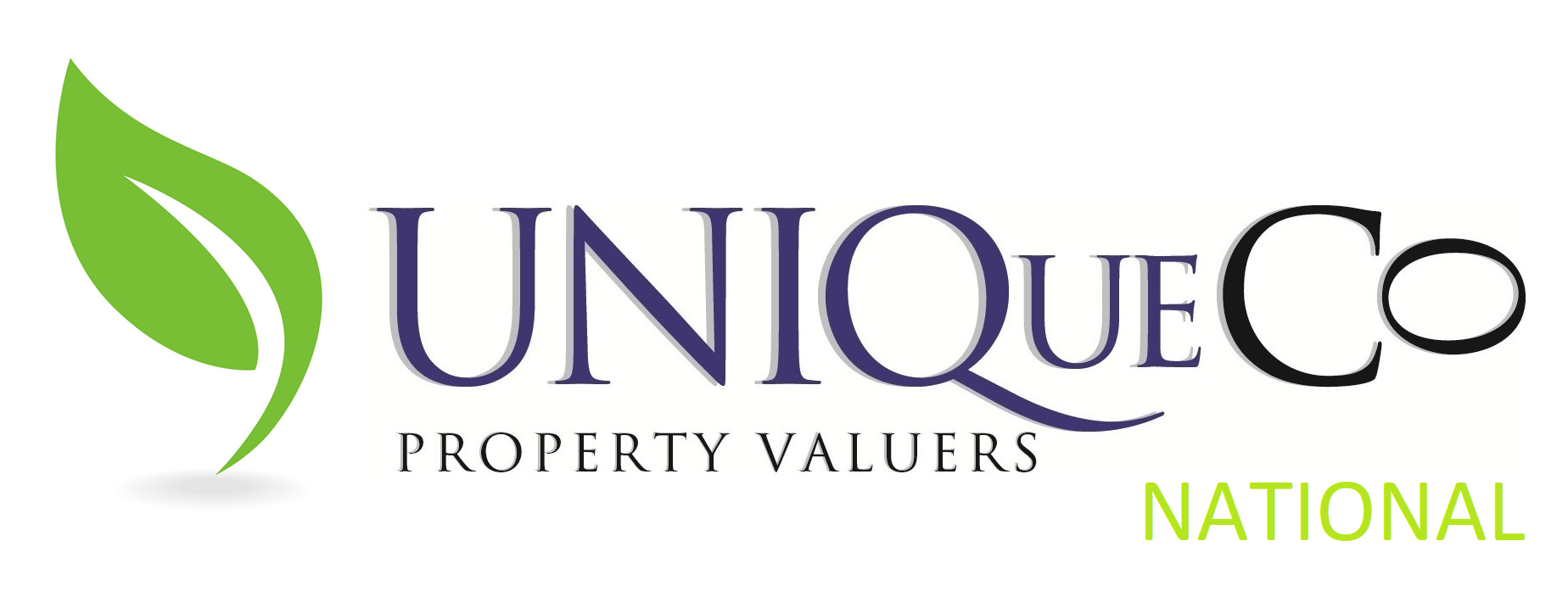 76